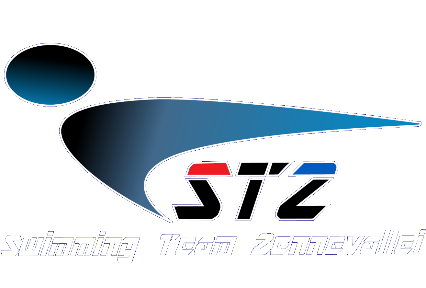 CALLROOM
Zondag 13 Oktober 2019
Sint-Pieters-Leeuw
3de Swimming Cup Zennevallei (Open)
STZ
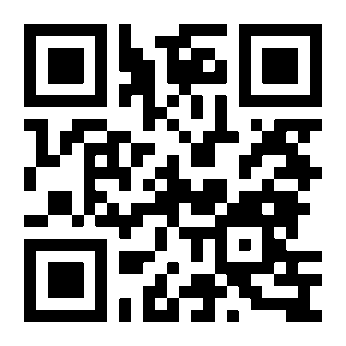 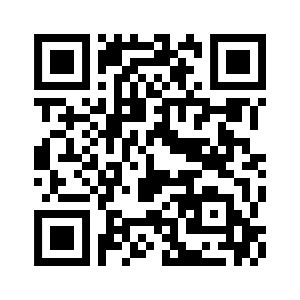 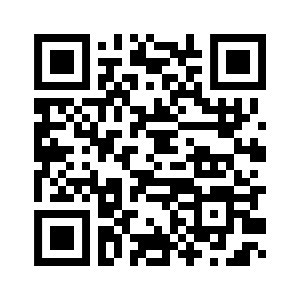 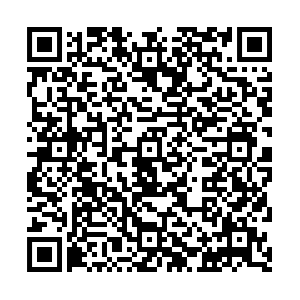 facebook - STZ
LIVE RESULTATEN
www.zwemclubstz.be
Team Race Resultaten
07:30 – 08:00 inzwemmen WLW // 08:00 – 08:25 inzwemmen (AART, CNBA, CNSN, DIZV & ZIOS) // 08:25 – 08:50 inzwemmen (DDAT, HN & MEGA) // 09:00 begin wedstrijd (3 oproepkamers)  #succes iedereen ...
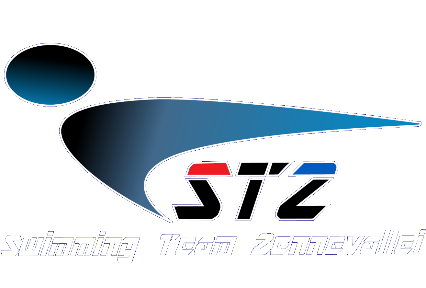 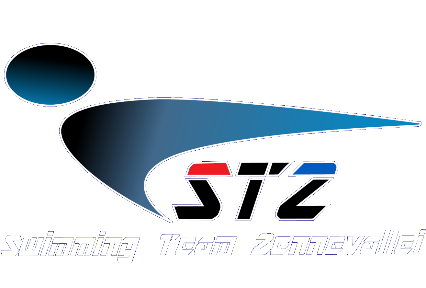 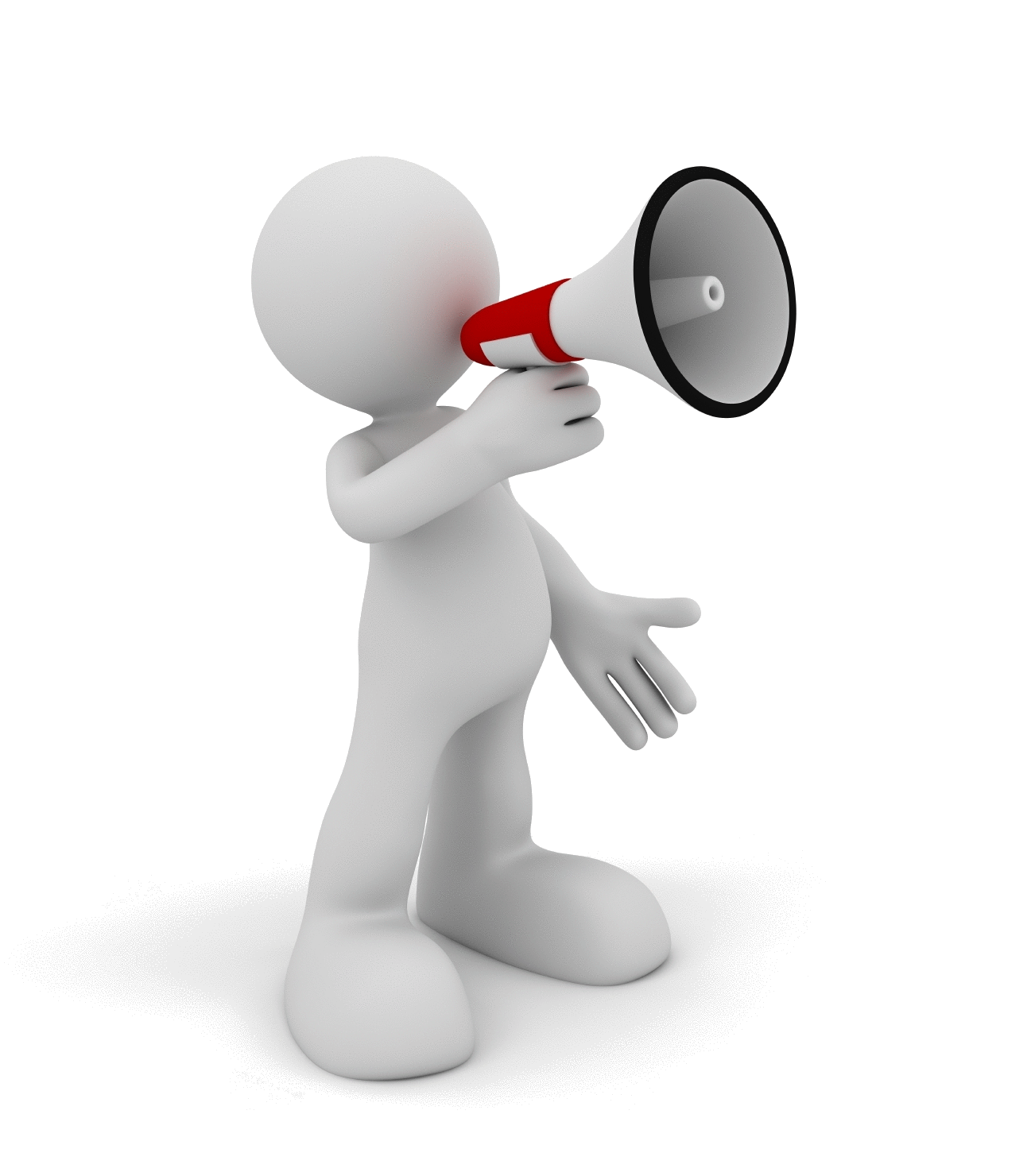 CALLROOM
EVENT1200m Wisselslag - Heren
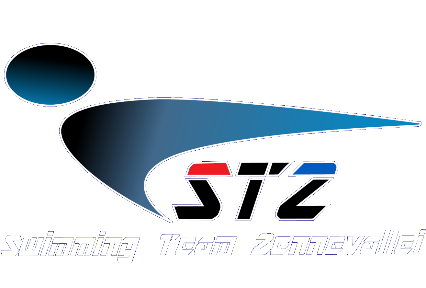 EVENT 1: 200m wisselslag - HerenSERIE 1 van 1
CALLROOM
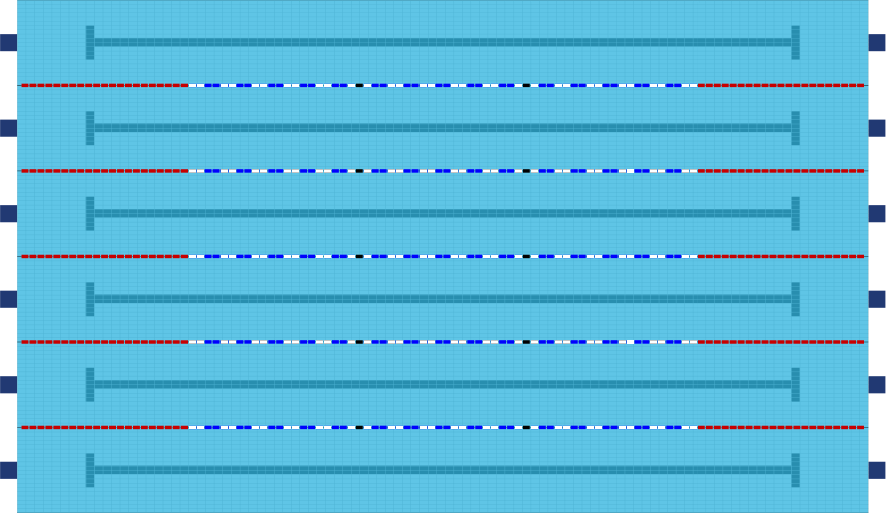 1
2
3
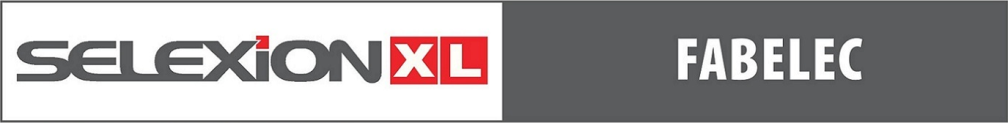 4
5
6
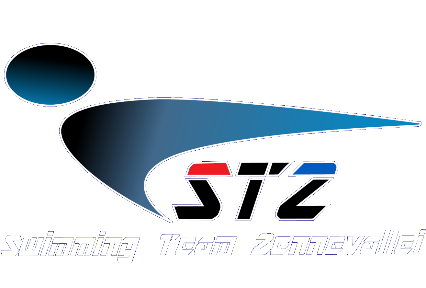 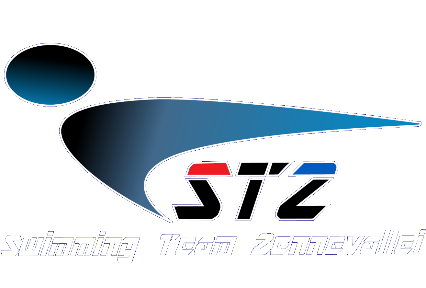 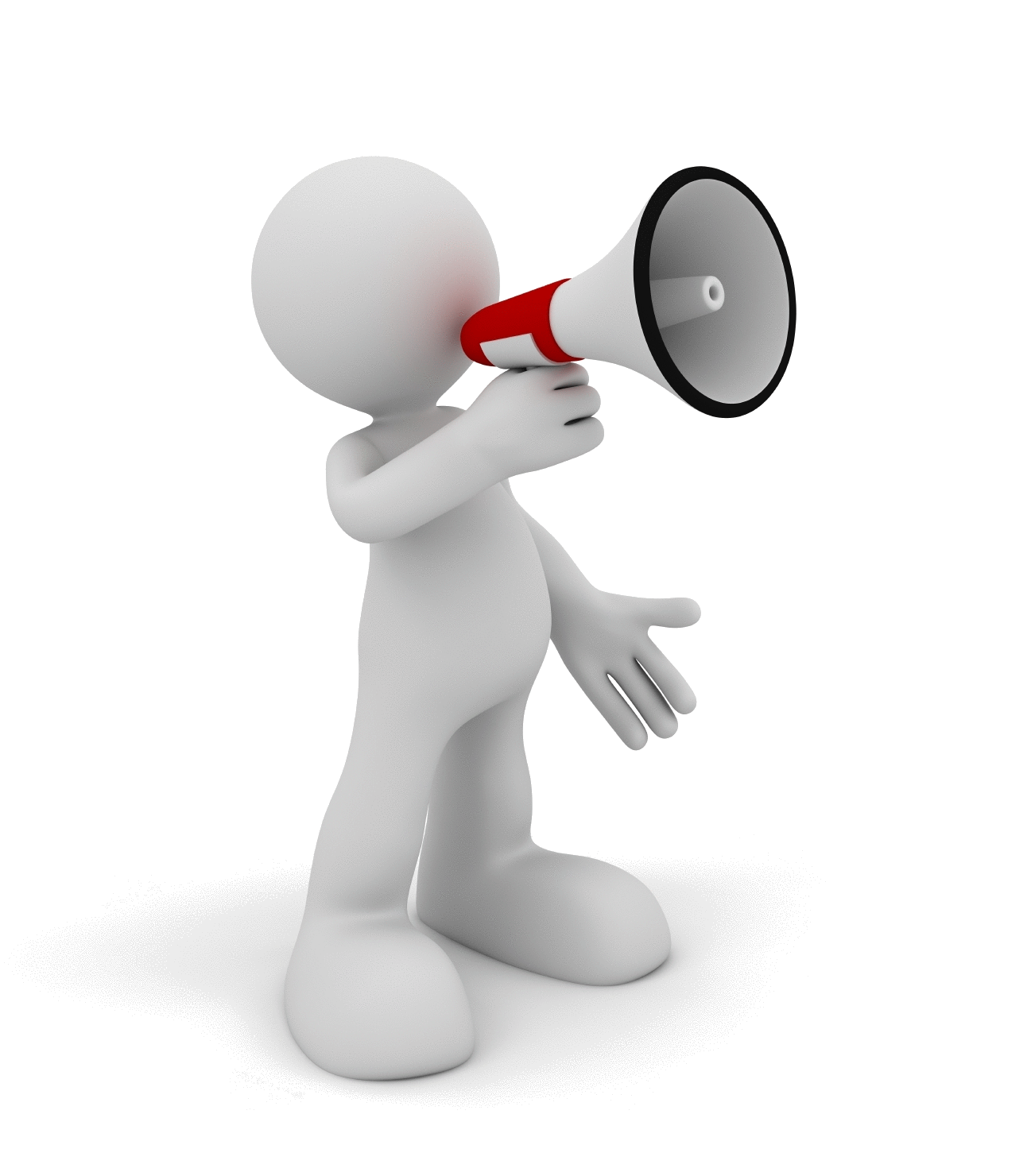 CALLROOM
EVENT2100m Schoolslag - Eendjes
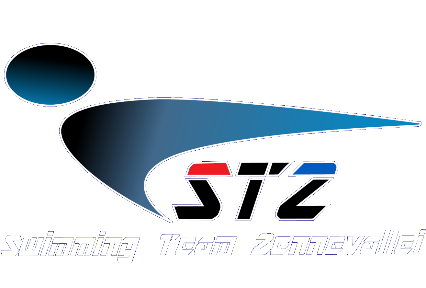 EVENT 2: 100m schoolslag - EendjesSERIE 1 van 1
CALLROOM
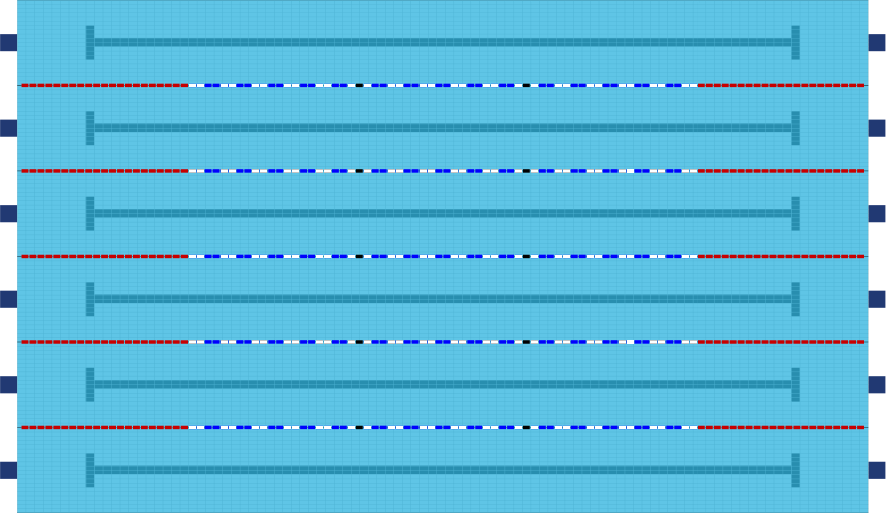 1
2
3
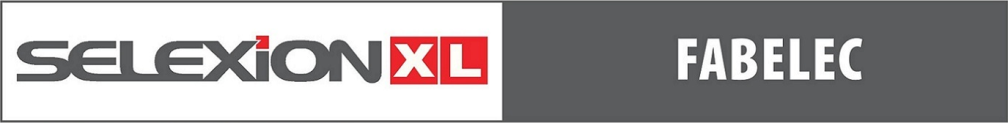 4
5
6
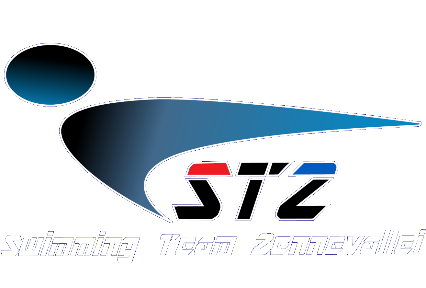 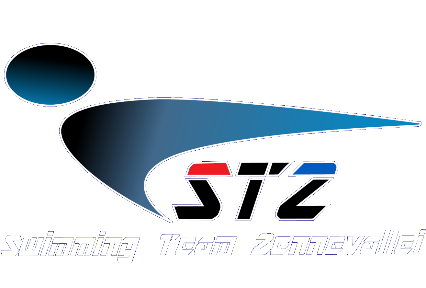 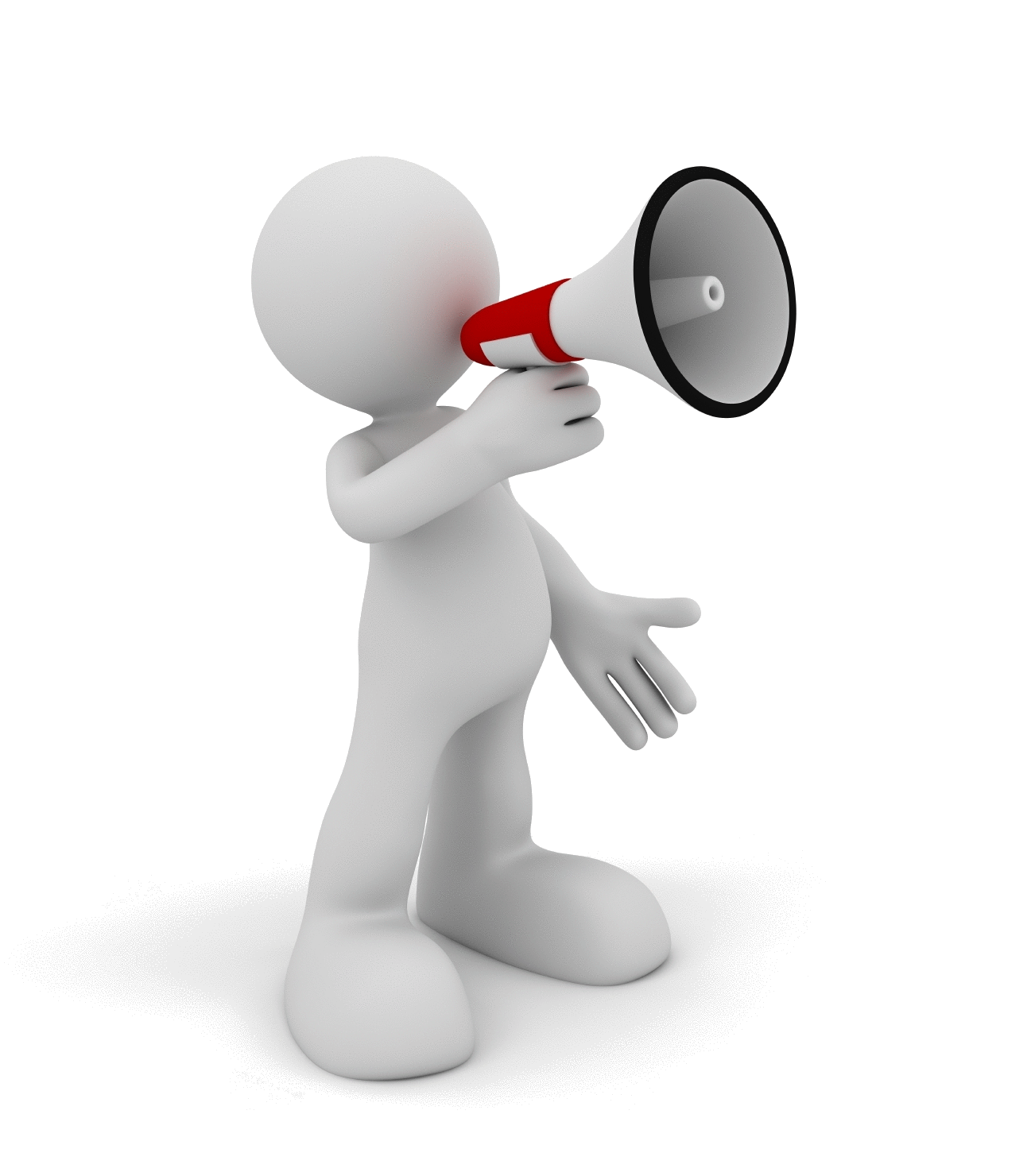 CALLROOM
EVENT350m Schoolslag - Dames
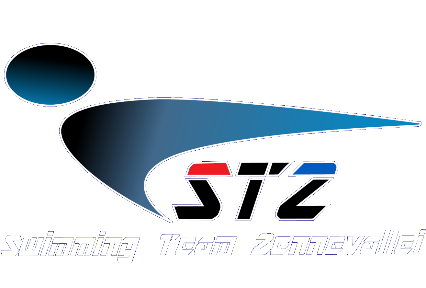 EVENT 3: 50m schoolslag - DamesSERIE 1 van 1
CALLROOM
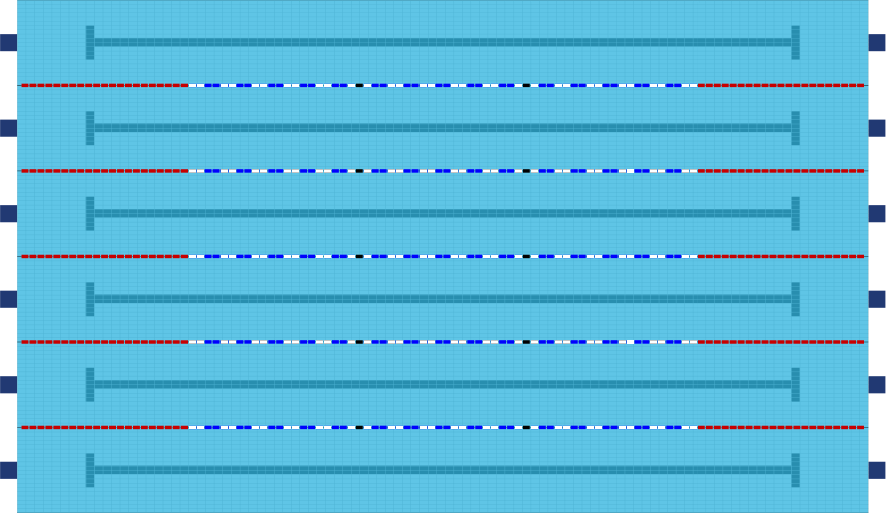 1
2
3
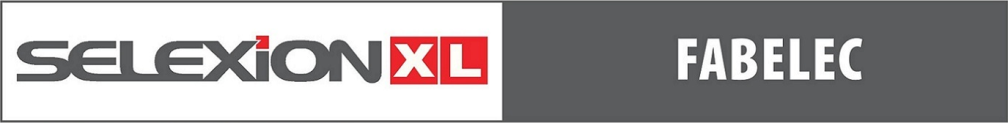 4
5
6
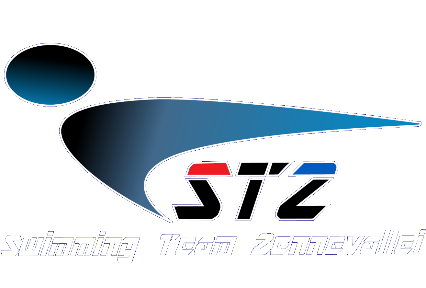 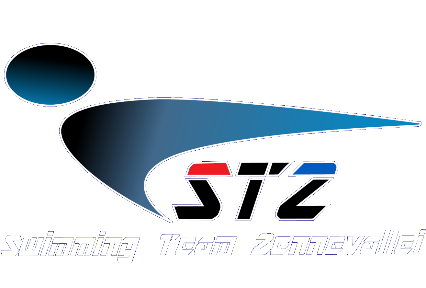 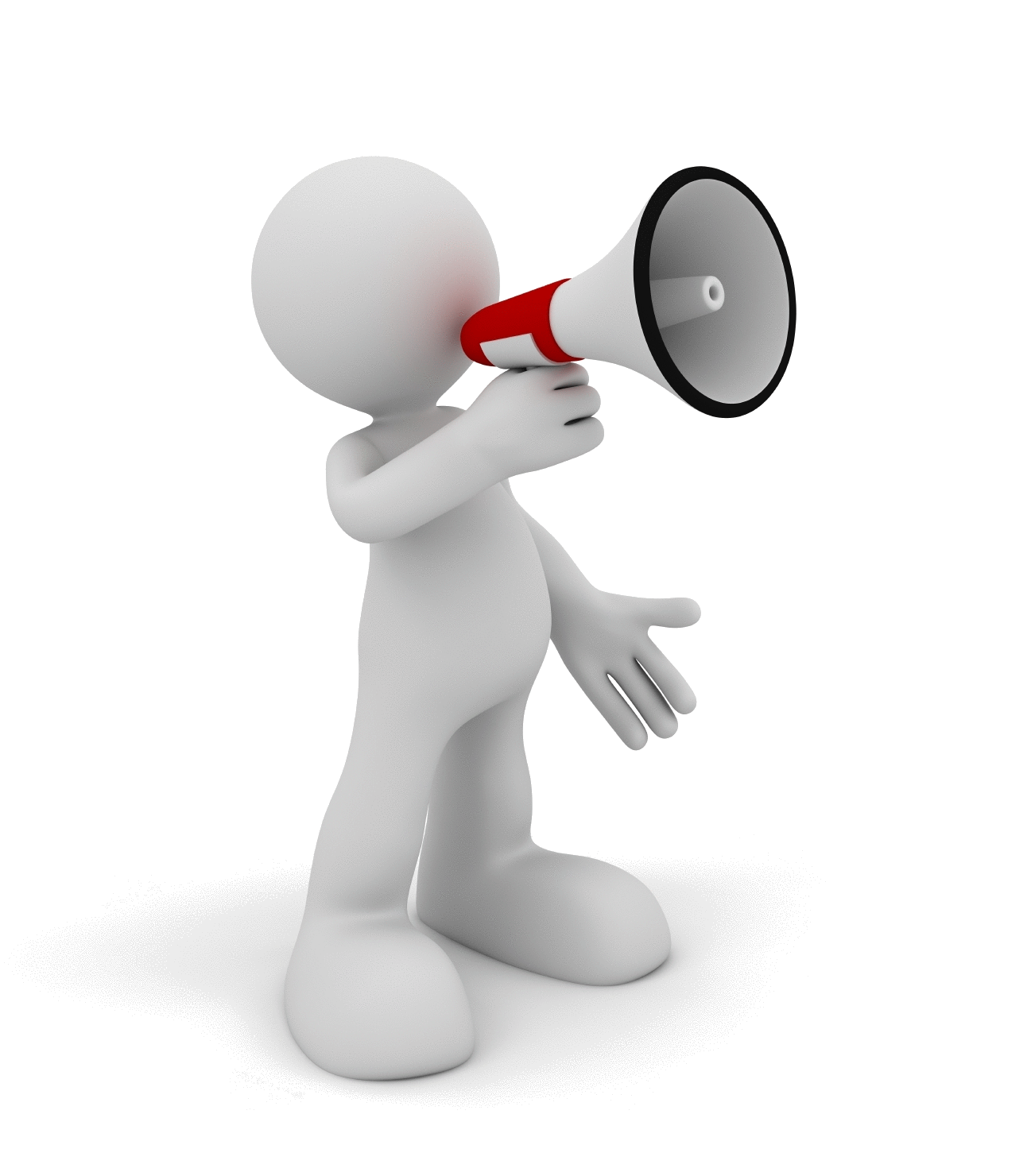 CALLROOM
EVENT450m Rugslag - Eendjes
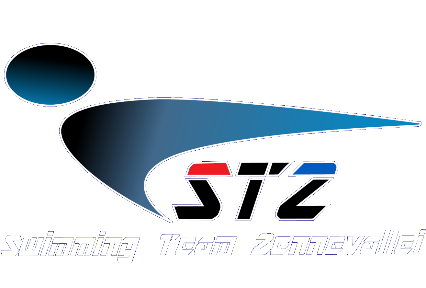 EVENT 4: 50m rugslag - EendjesSERIE 1 van 1
CALLROOM
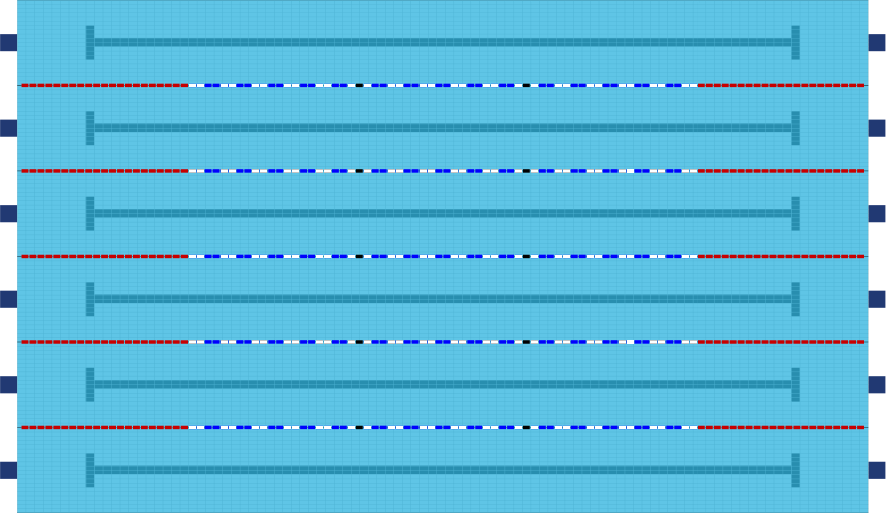 1
2
3
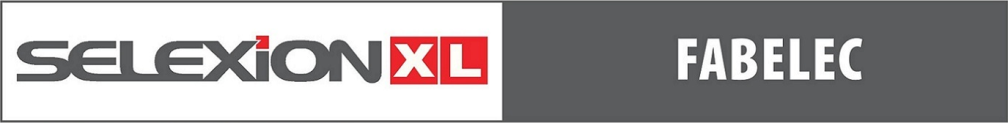 4
5
6
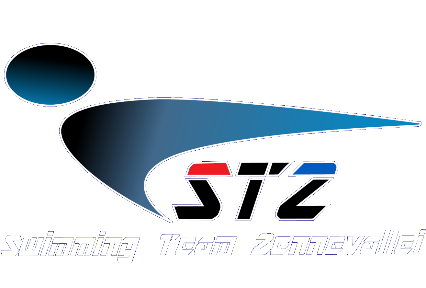 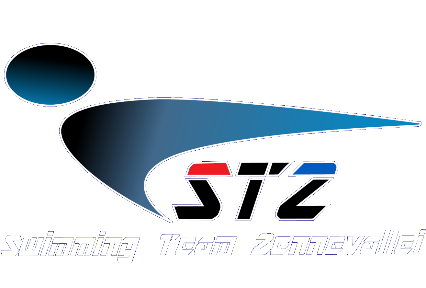 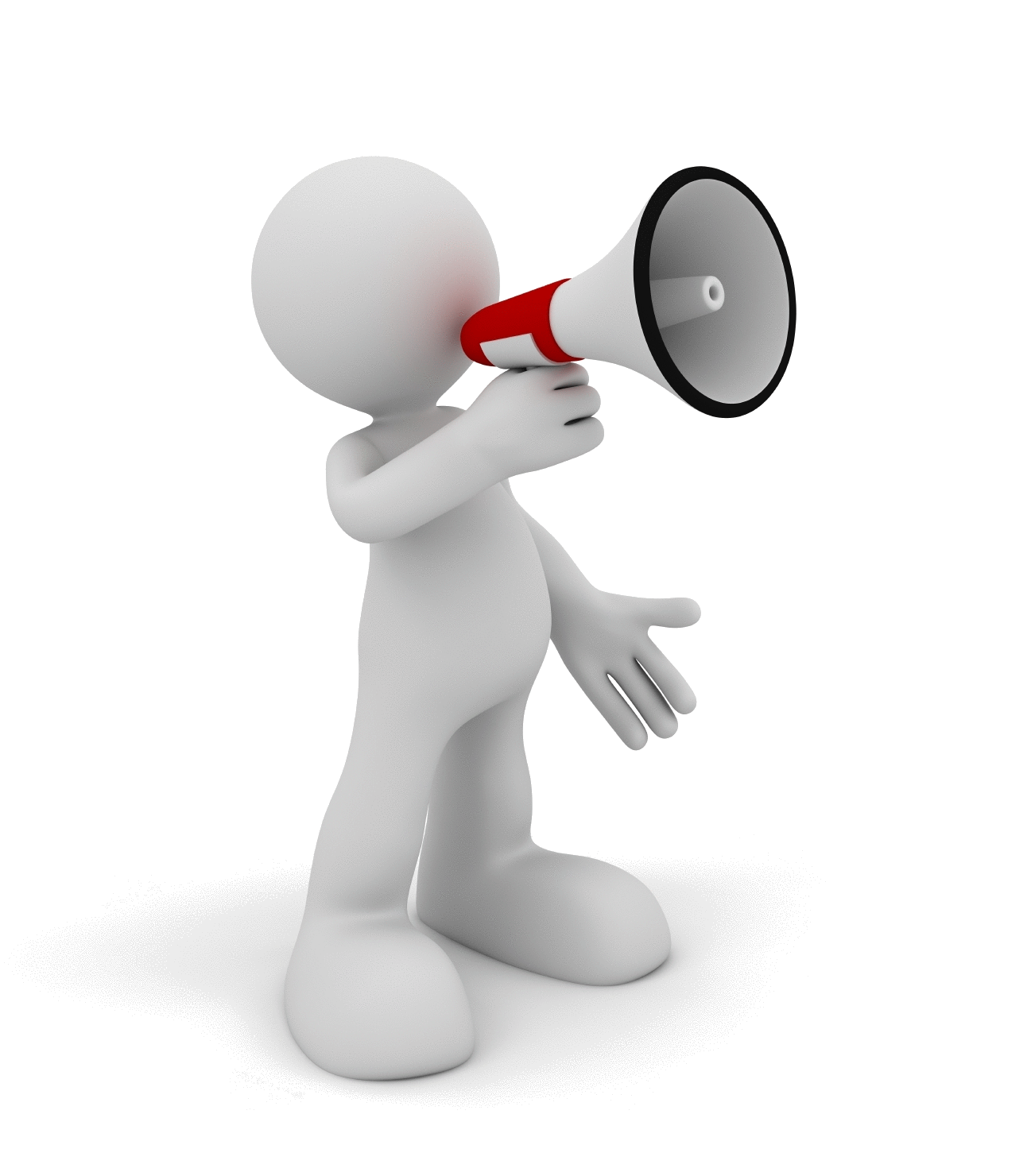 CALLROOM
EVENT5400m Vrije slag - Heren
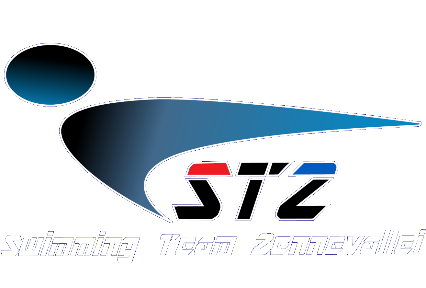 EVENT 5: 400m vrije slag – HerenSERIE 1 van 1
CALLROOM
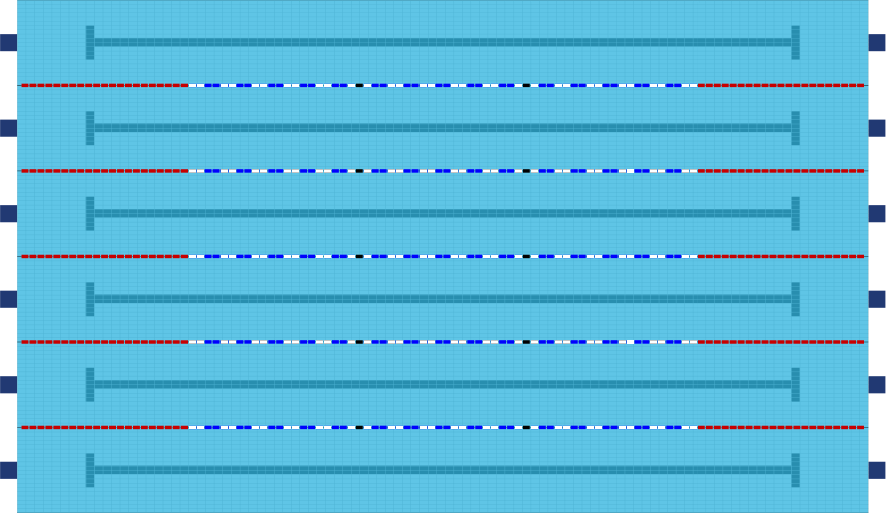 1
2
3
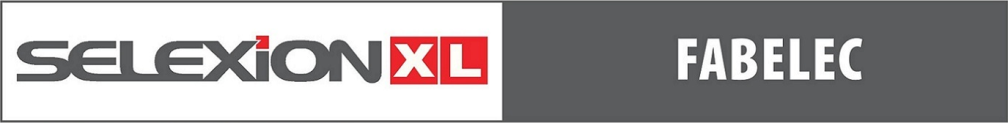 4
5
6
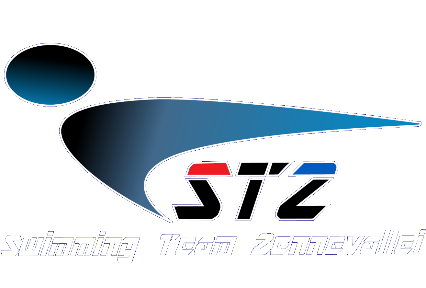 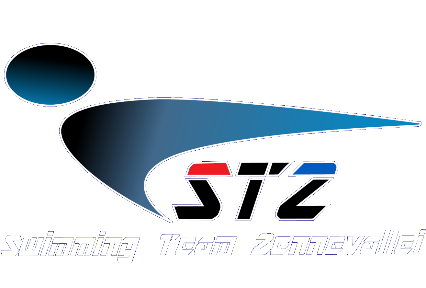 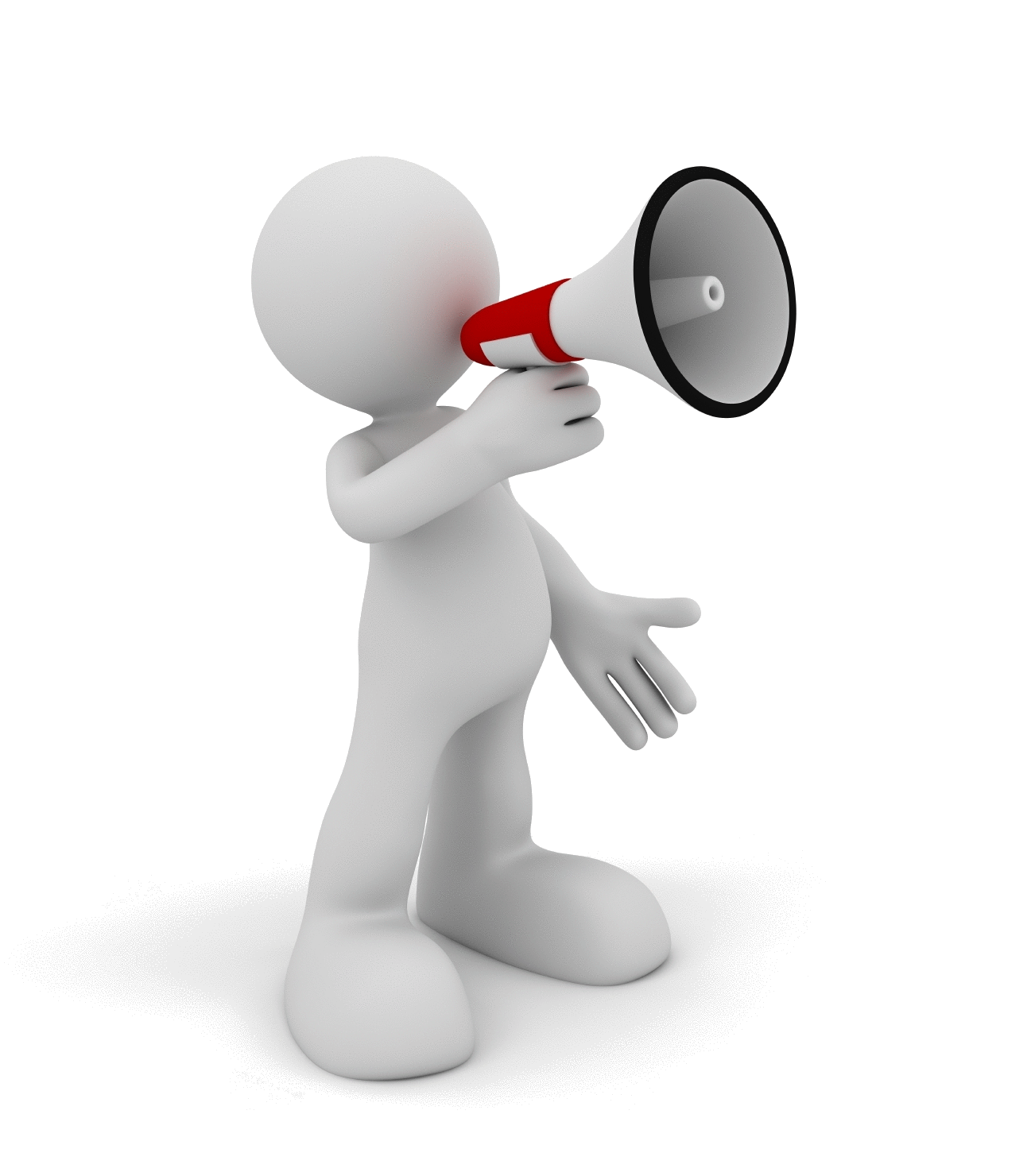 CALLROOM
PAUZE
Inzwemmen NIET mogelijk !
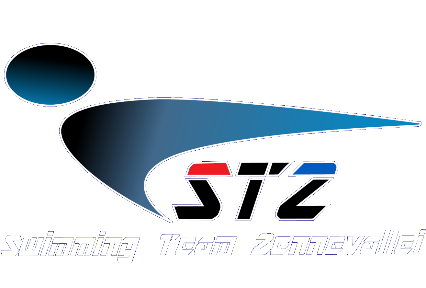 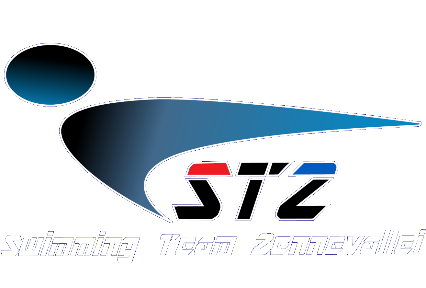 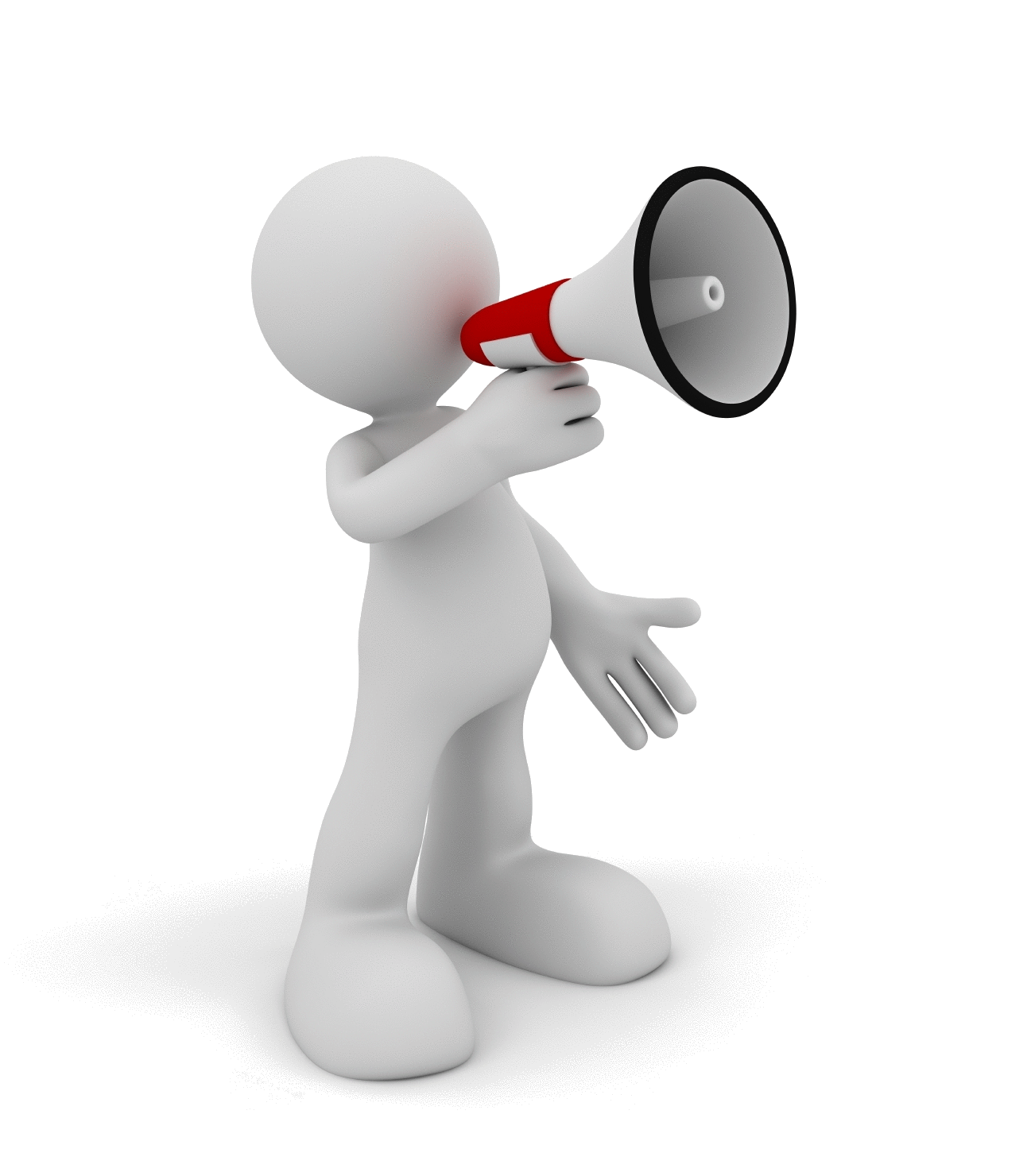 CALLROOM
EVENT6200m Wisselslag - Dames
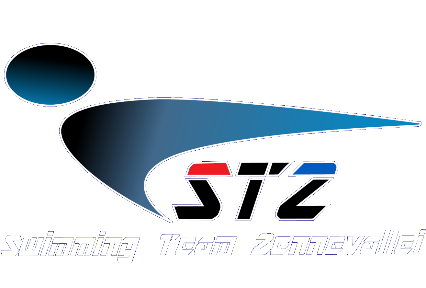 EVENT 6: 200m wisselslag – DamesSERIE 1 van 1
CALLROOM
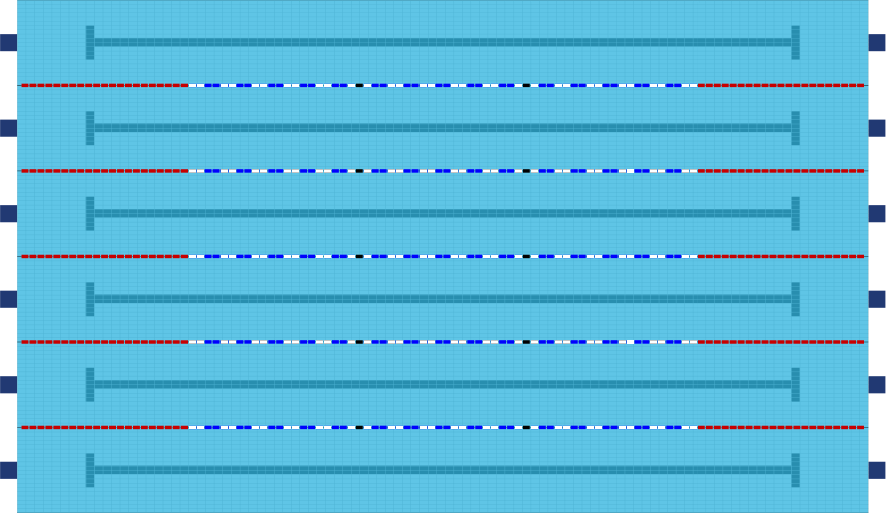 1
2
3
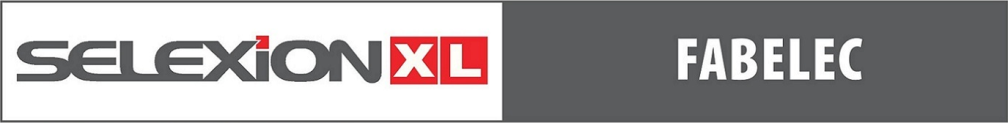 4
5
6
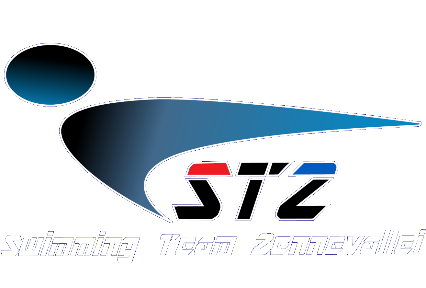 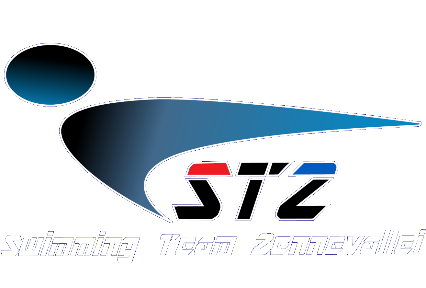 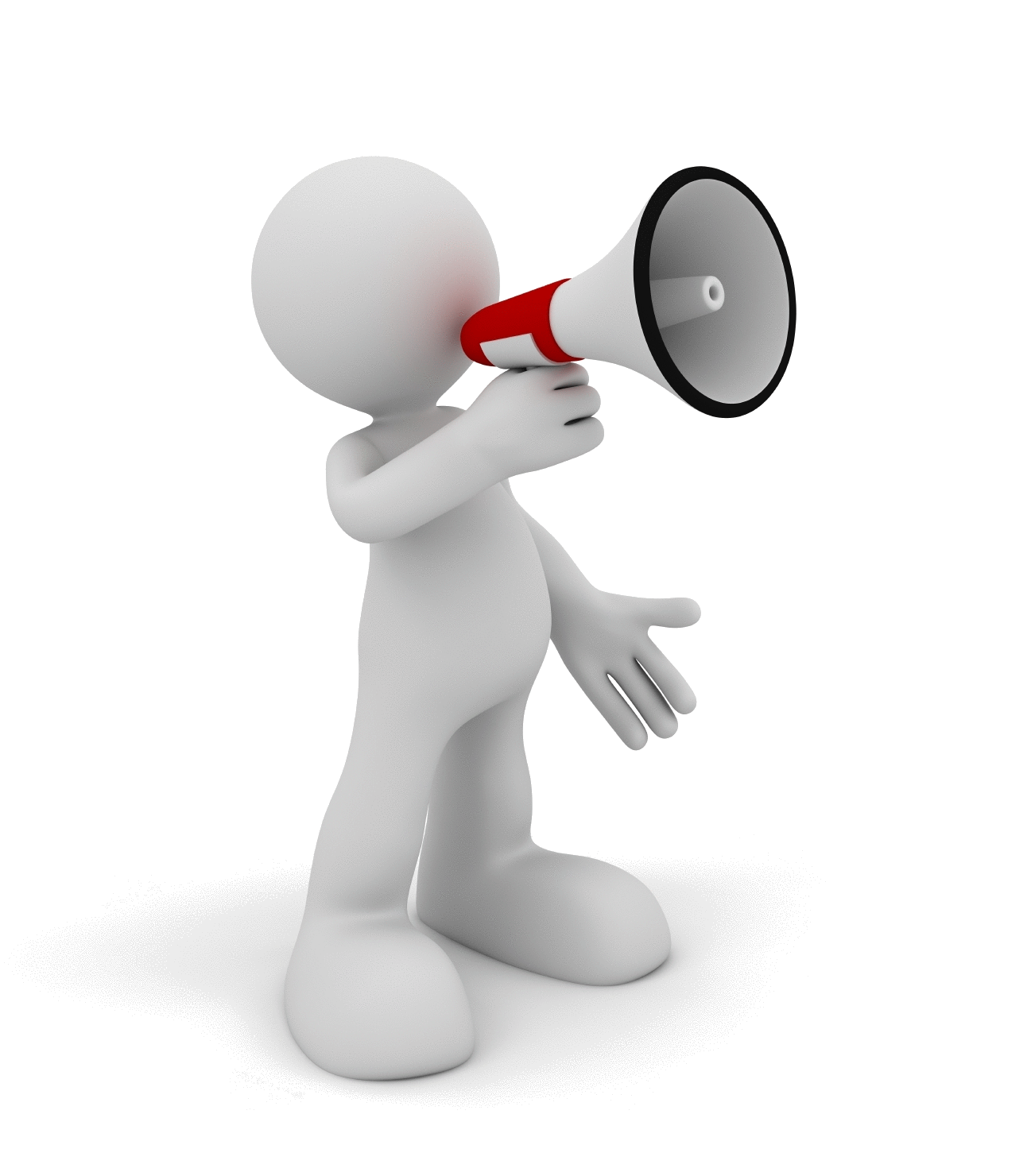 CALLROOM
EVENT7100m Vrije slag - Eendjes
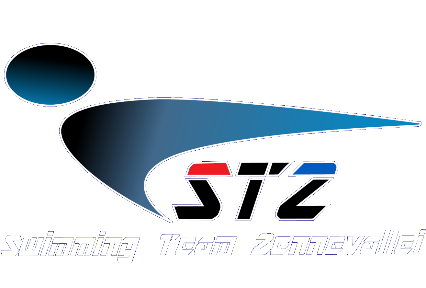 EVENT 7: 100m vrije slag – EendjesSERIE 1 van 1
CALLROOM
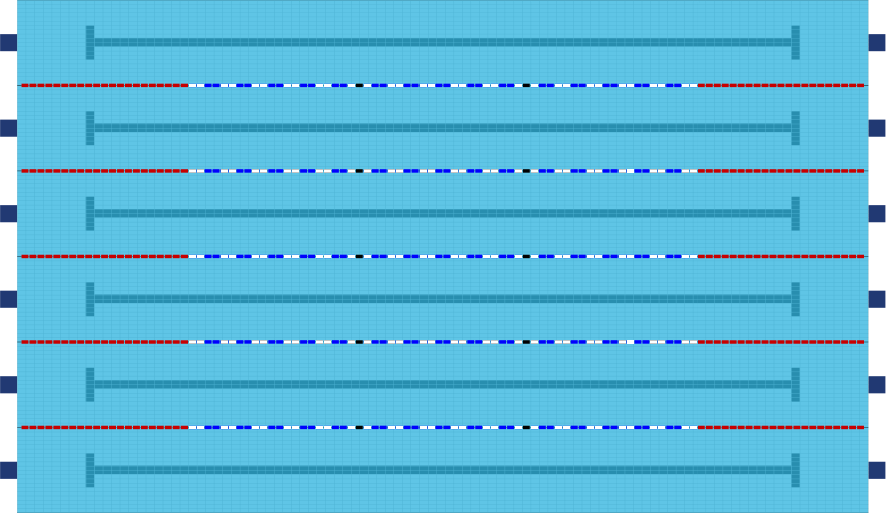 1
2
3
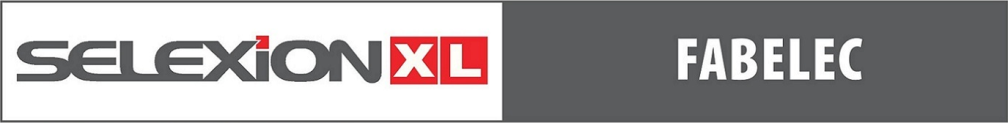 4
5
6
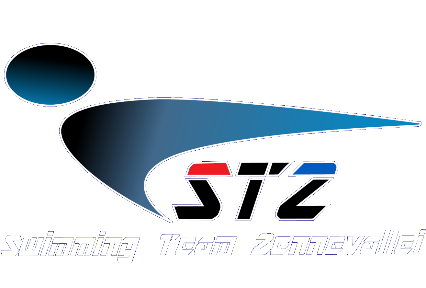 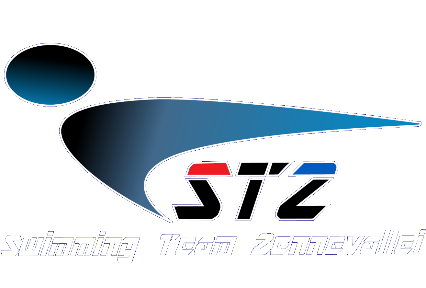 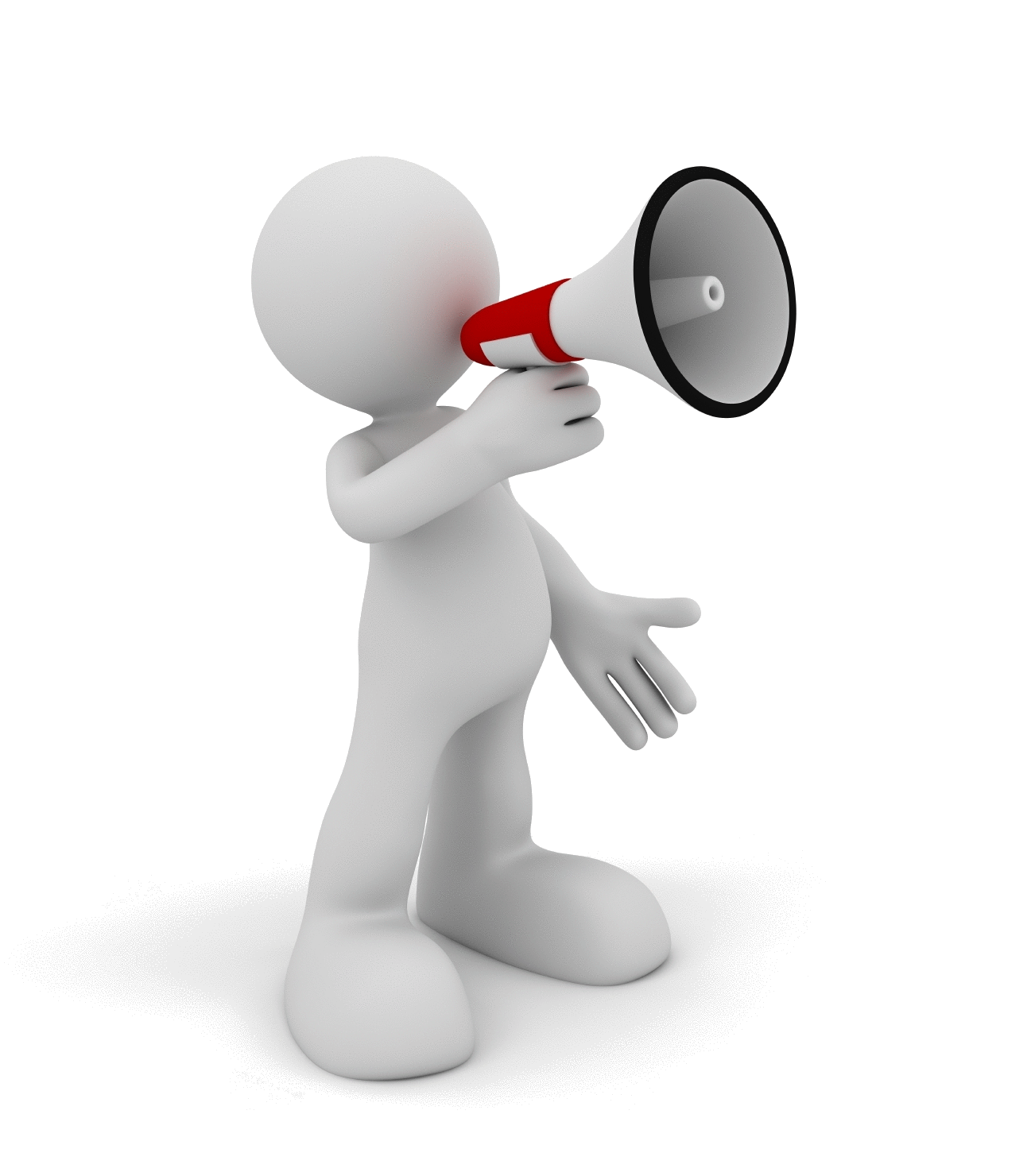 CALLROOM
EVENT850m Schoolslag - Heren
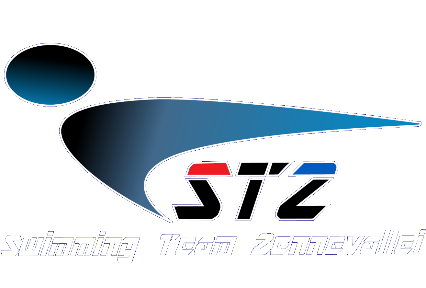 EVENT 8: 50m schoolslag – HerenSERIE 1 van 1
CALLROOM
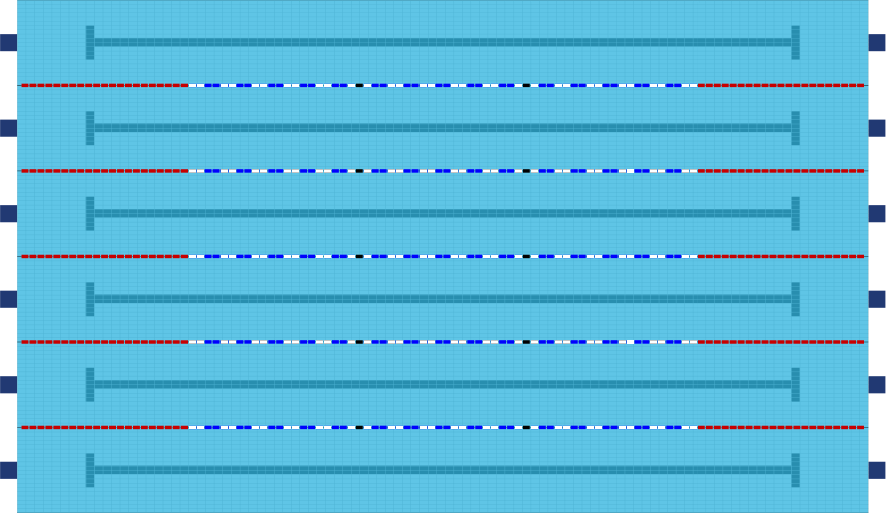 1
2
3
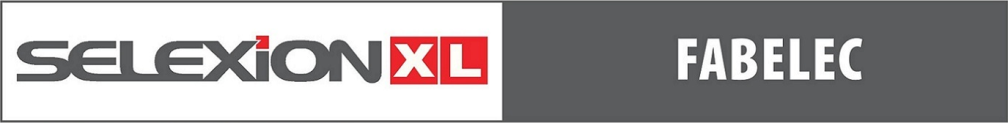 4
5
6
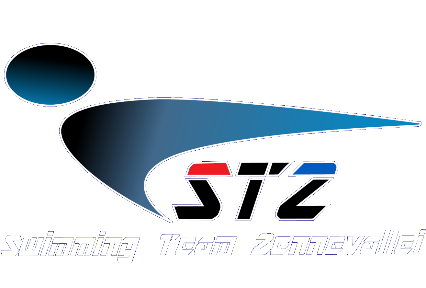 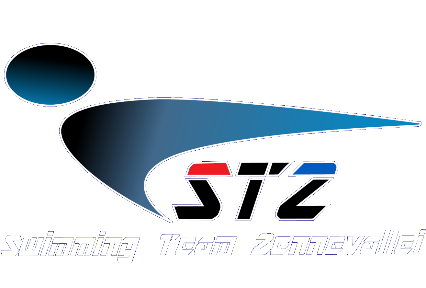 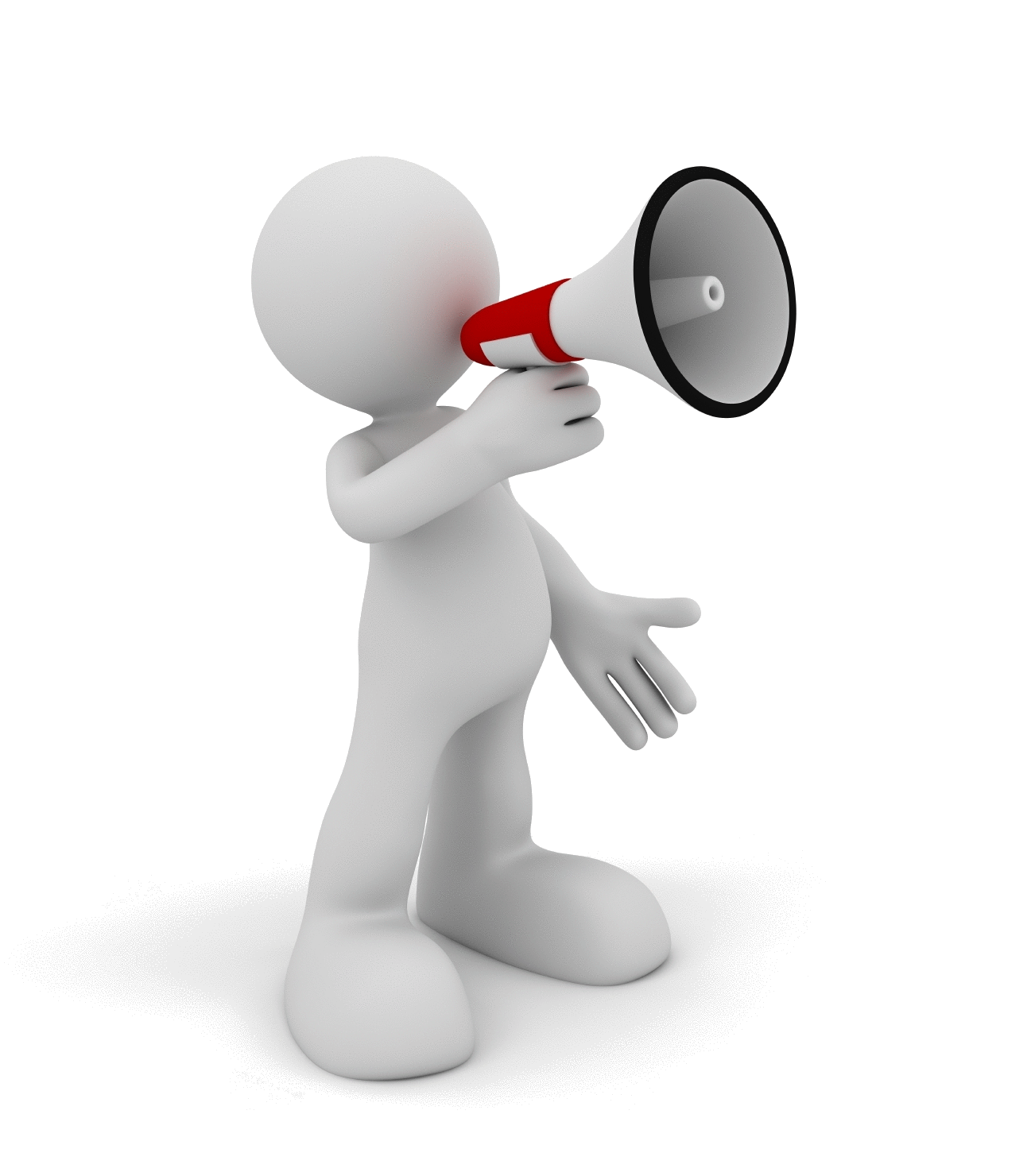 CALLROOM
EVENT950m Vlinderslag - Eendjes
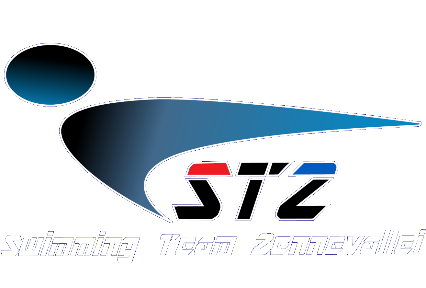 EVENT 9: 50m vlinderslag – EendjesSERIE 1 van 1
CALLROOM
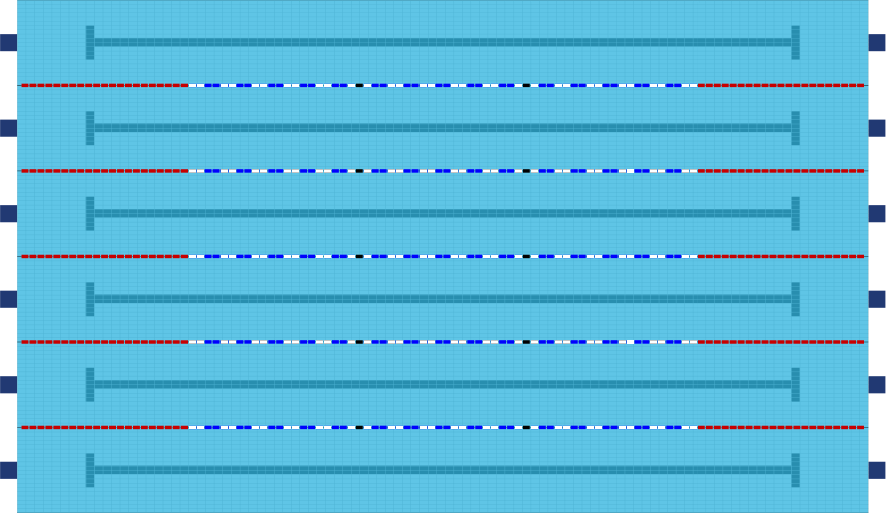 1
2
3
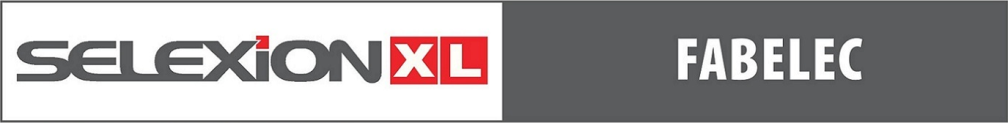 4
5
6
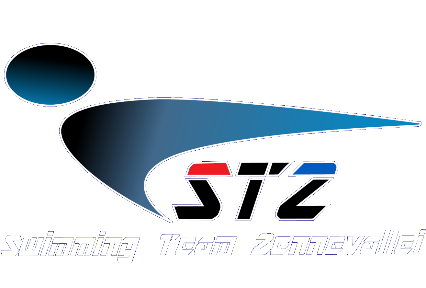 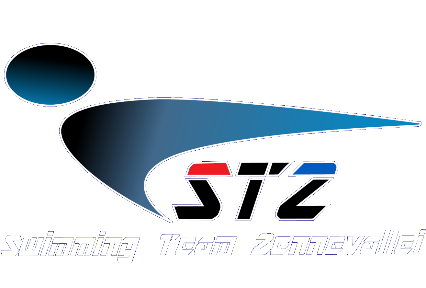 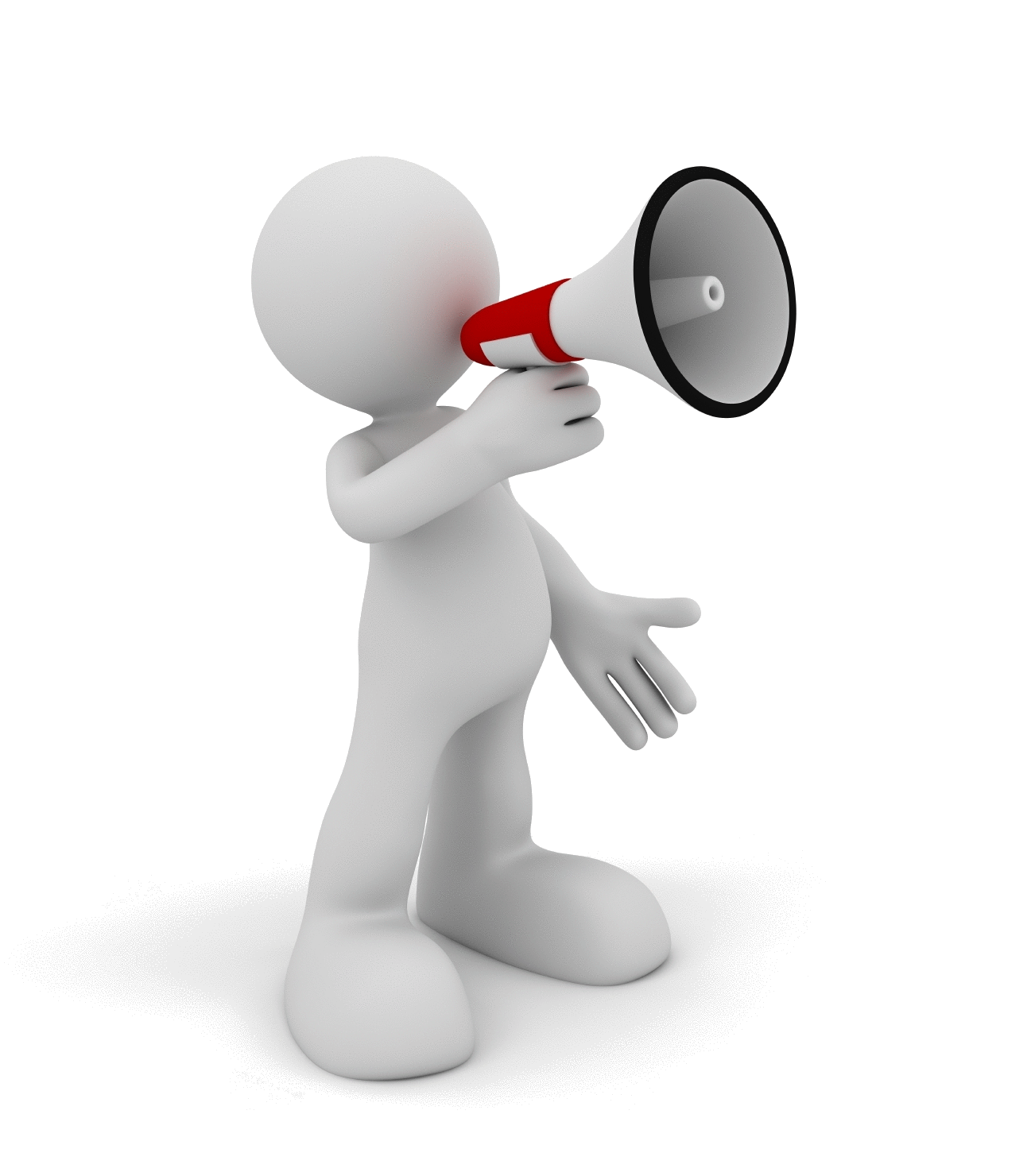 CALLROOM
EVENT10400m Vrije slag - Dames
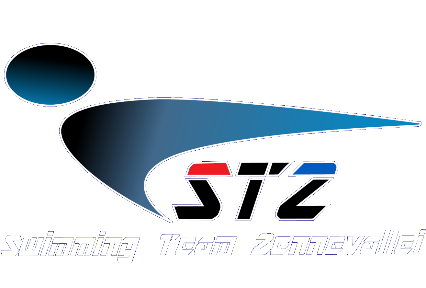 EVENT 10: 400m vrije slag – DamesSERIE 1 van 1
CALLROOM
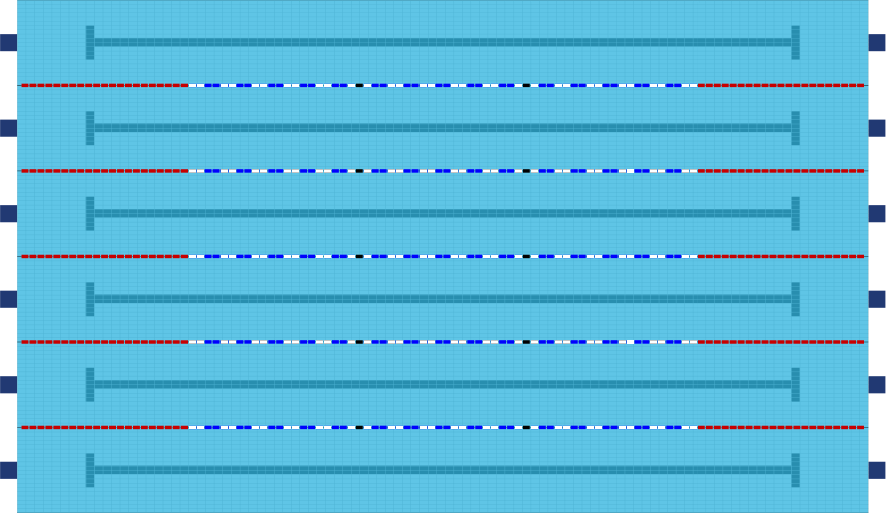 1
2
3
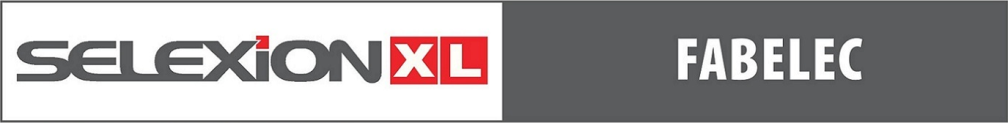 4
5
6
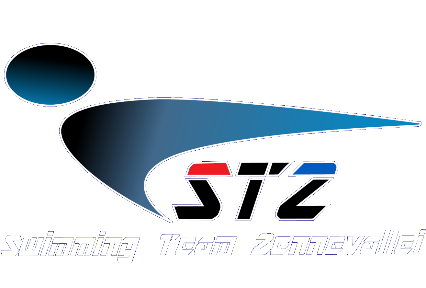 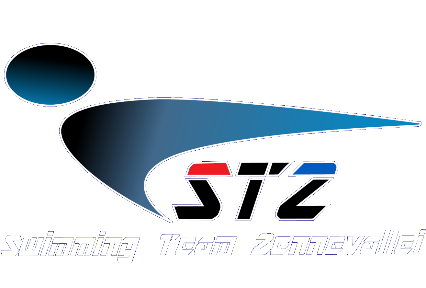 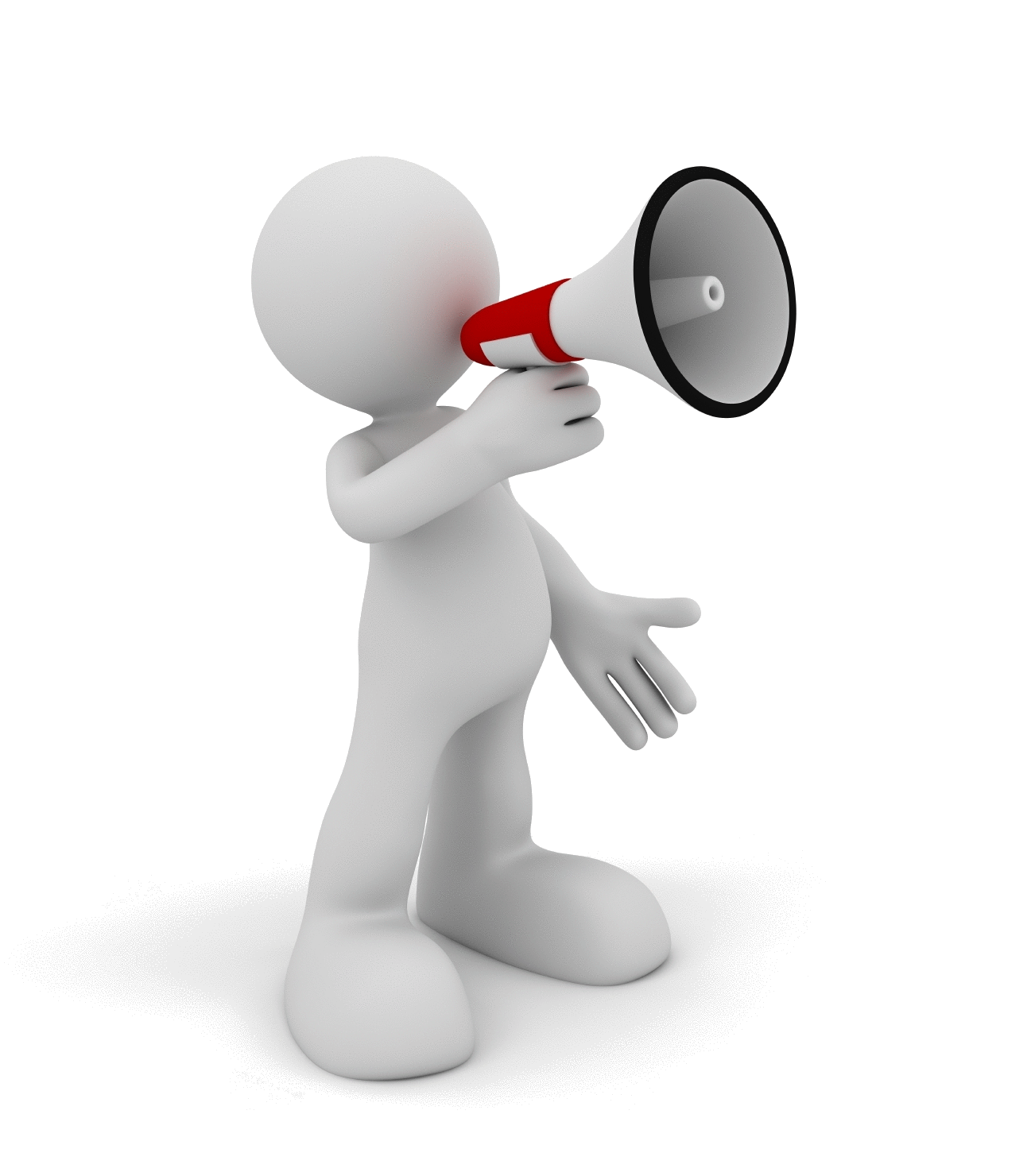 CALLROOM
PAUZE
Inzwemmen NIET mogelijk !
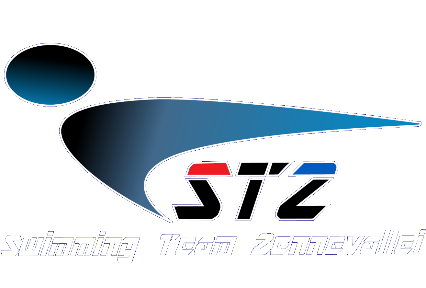 TEAM RACE: 200m vrije slag - GemengdSERIE 1 van 1
CALLROOM
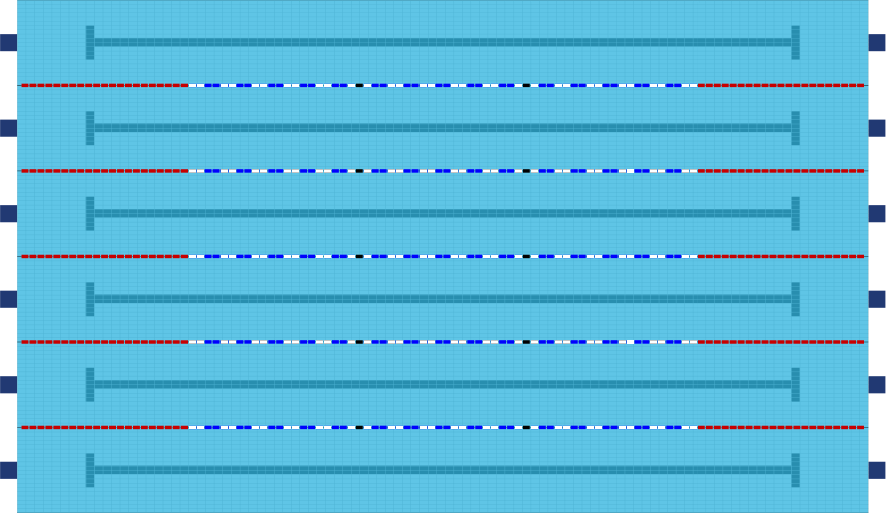 1
2
3
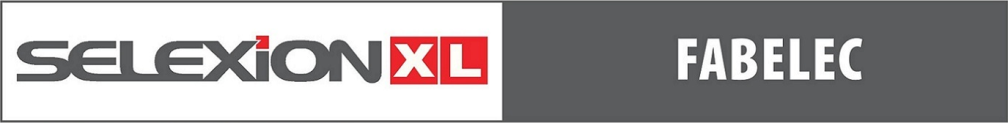 4
5
6
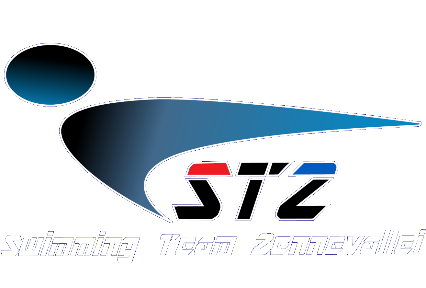 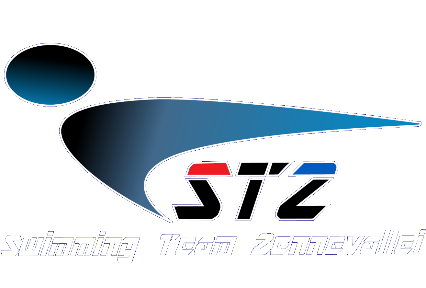 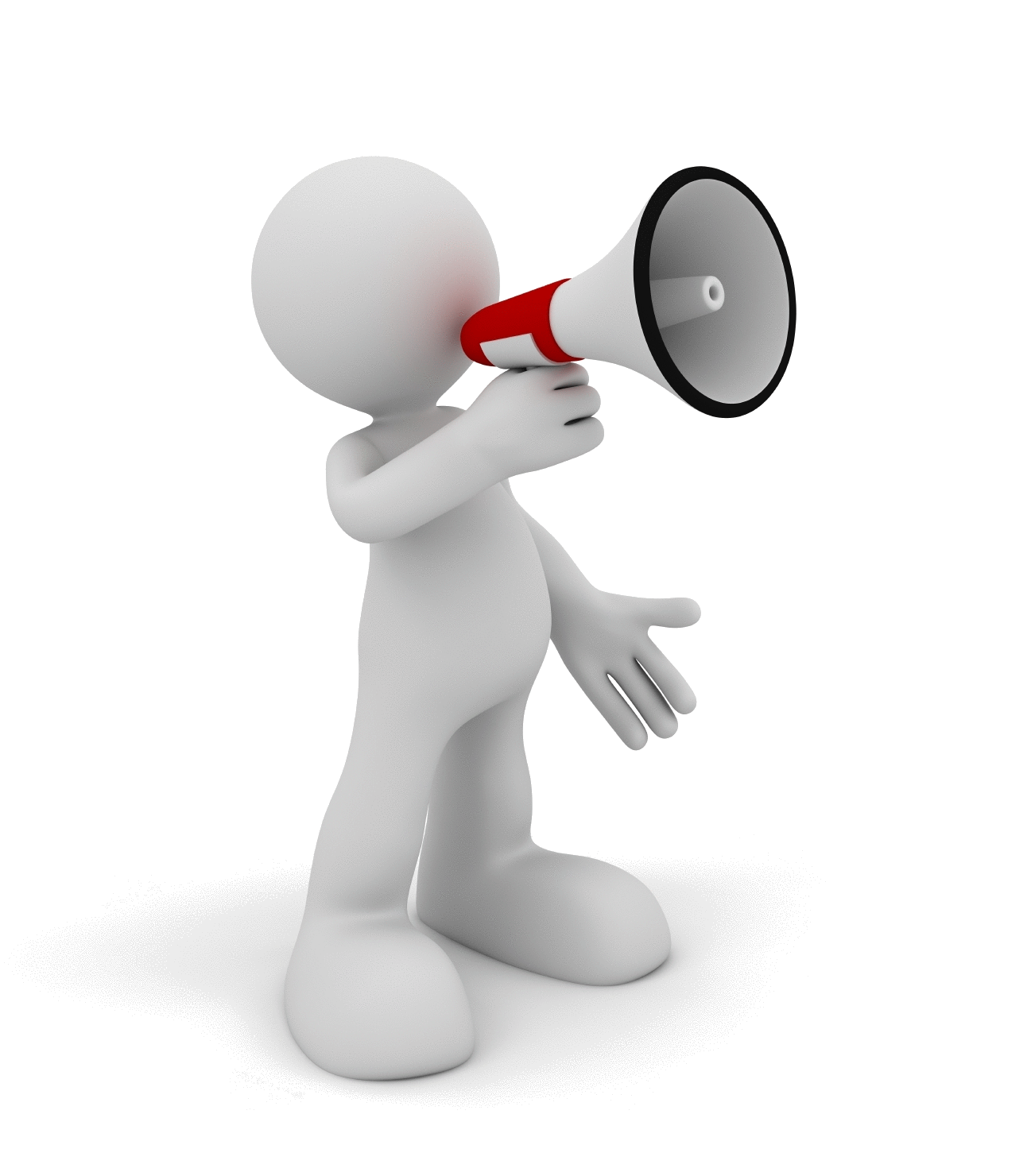 CALLROOM
MIDDAGPAUZE
Medailles Event 1 – 10 & Team Race
13:30 – 13:55 inzwemmen (DDAT, MEGA & WLW) // 13:55 – 14:20 inzwemmen (AART, CNBA, CNSN, DIZV, HN & WSD)  // 14:30 begin wedstrijd (3 oproepkamers)  #succes iedereen ...
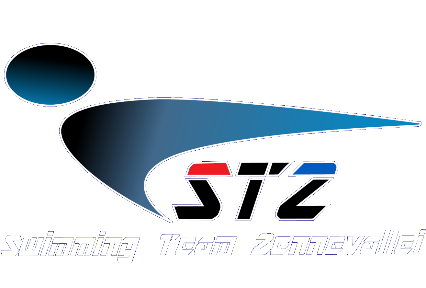 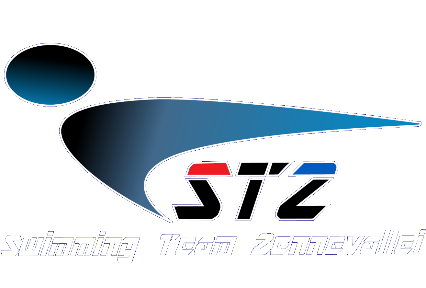 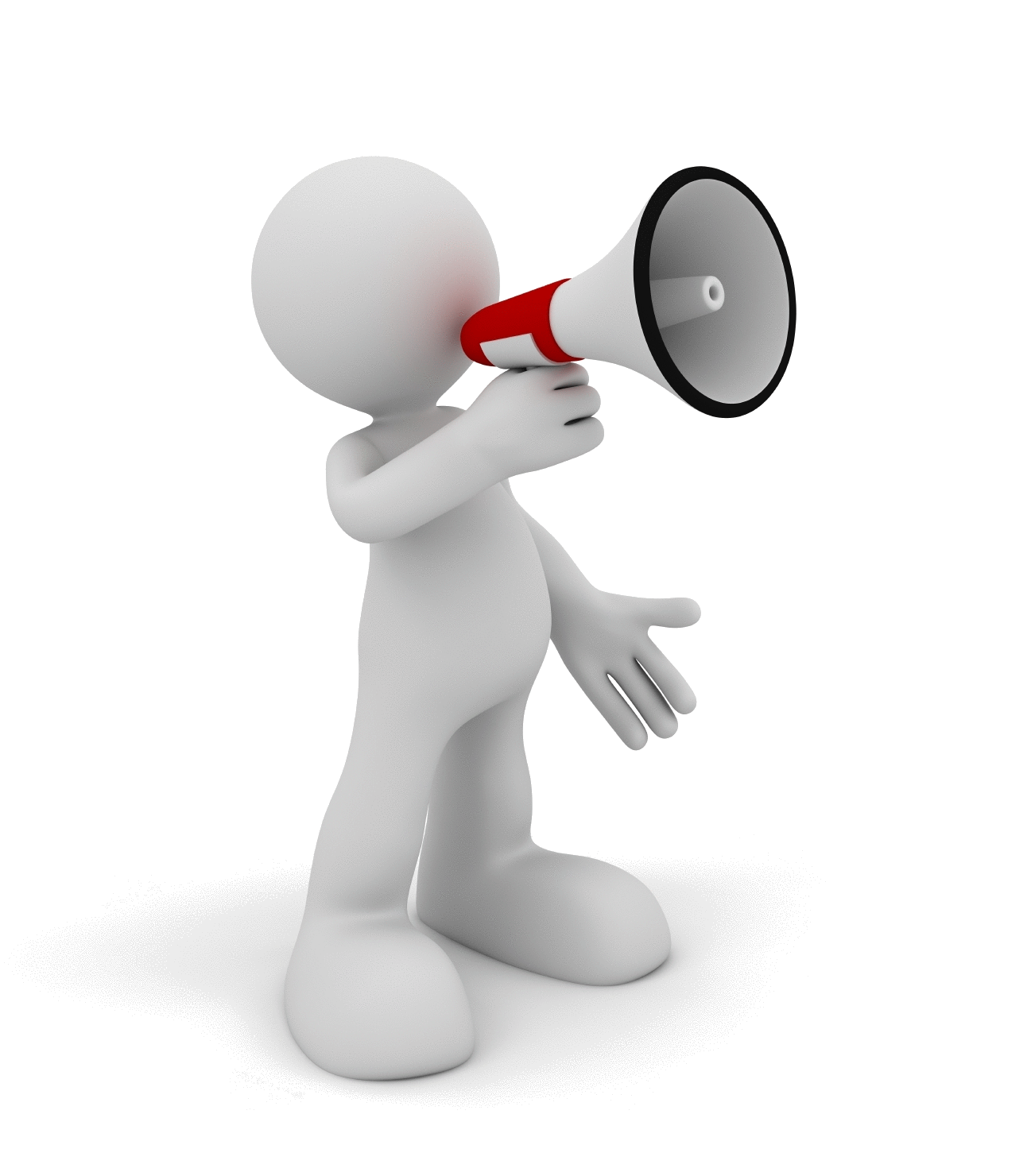 CALLROOM
EVENT114x50m Vrije slag - Eendjes
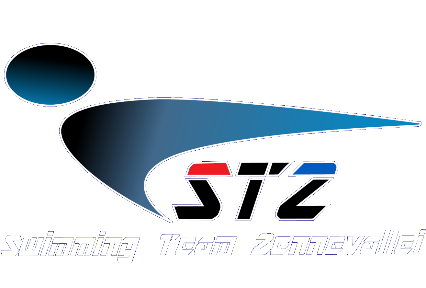 EVENT 11: 4x50m vrije slag - EendjesSERIE 1 van 1
CALLROOM
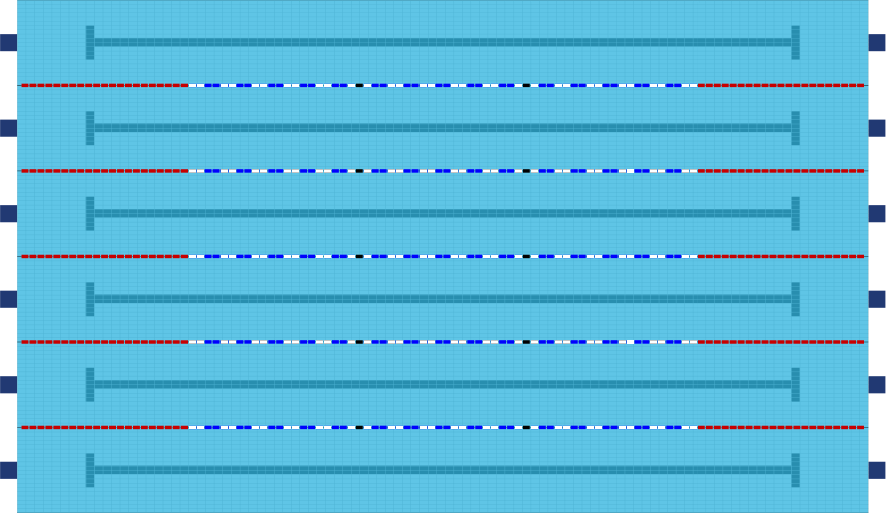 1
2
3
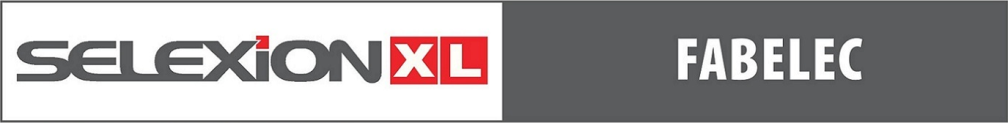 4
5
6
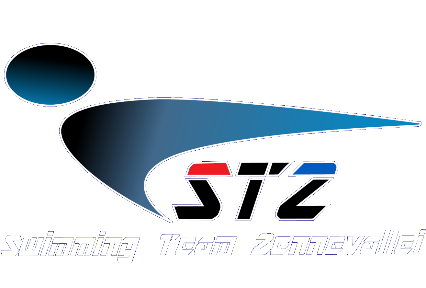 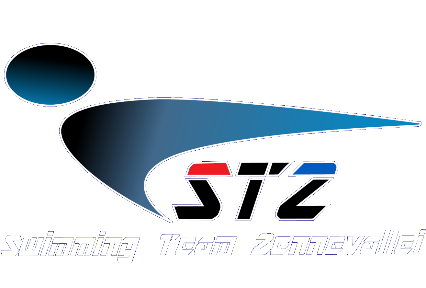 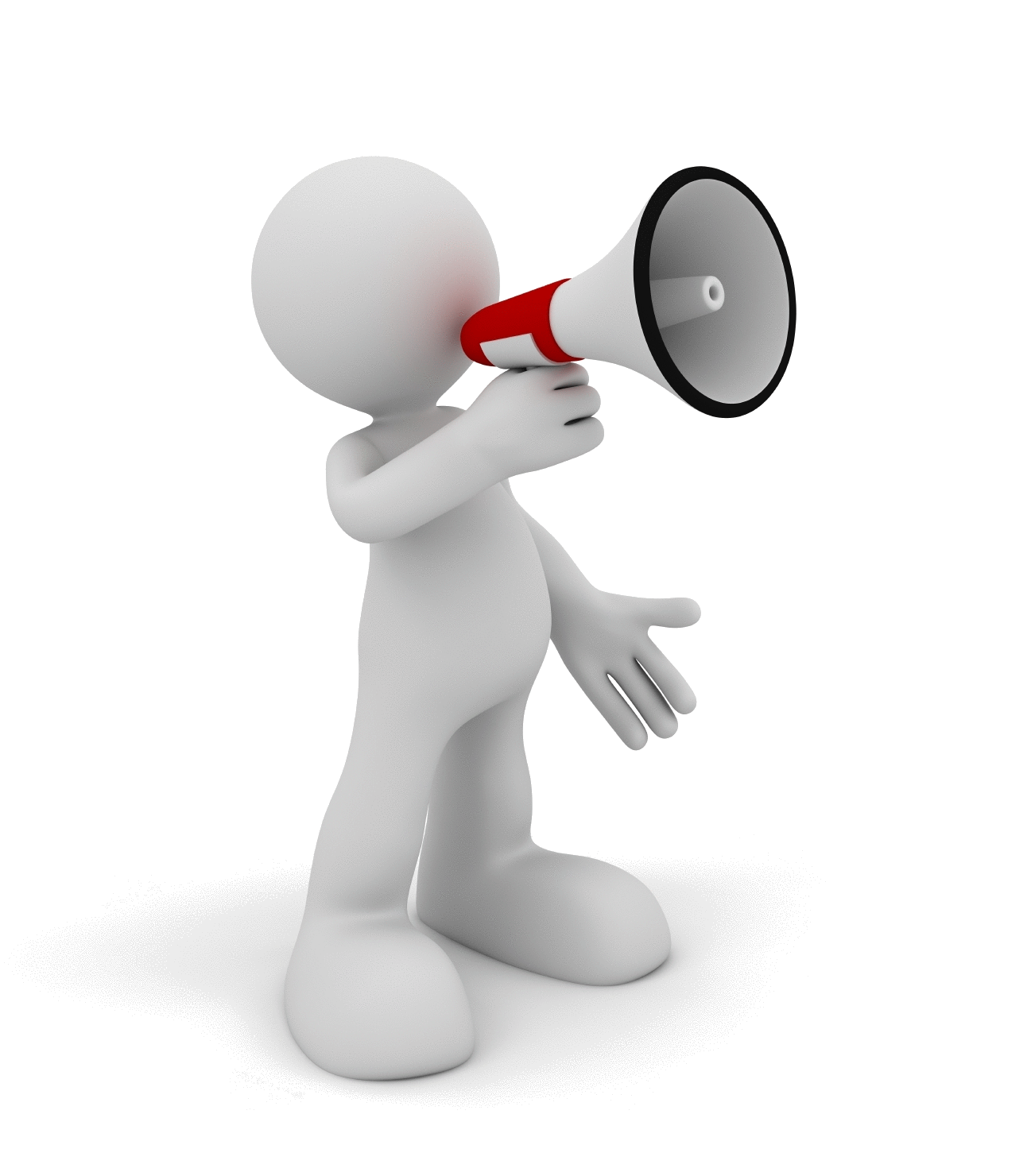 CALLROOM
EVENT12100m Wisselslag - Dames
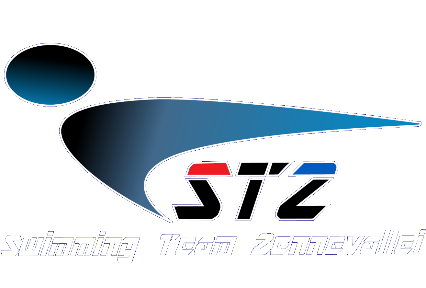 EVENT 12: 100m wisselslag - DamesSERIE 1 van 1
CALLROOM
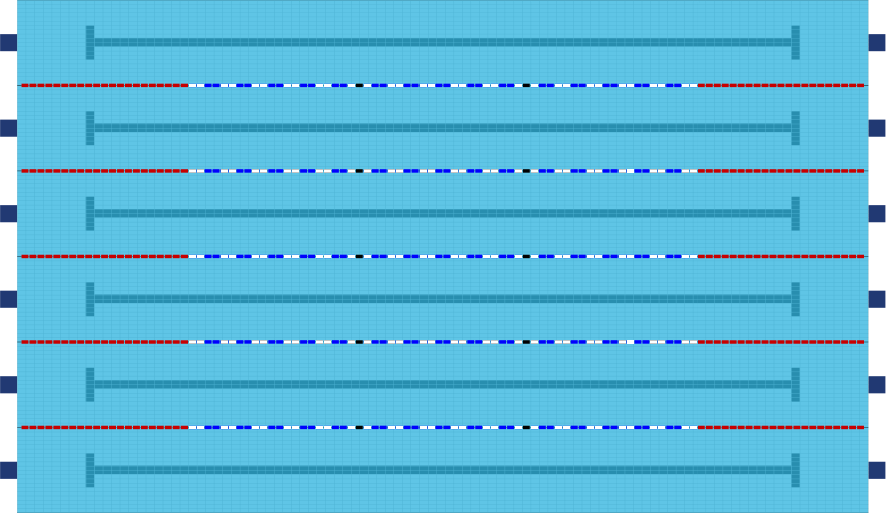 1
2
3
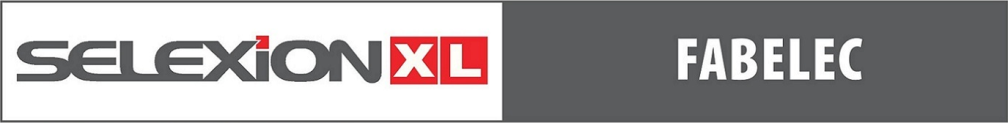 4
5
6
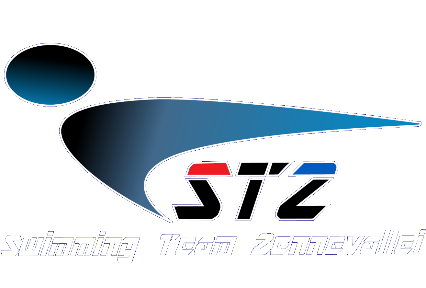 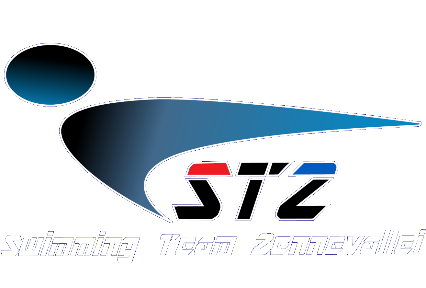 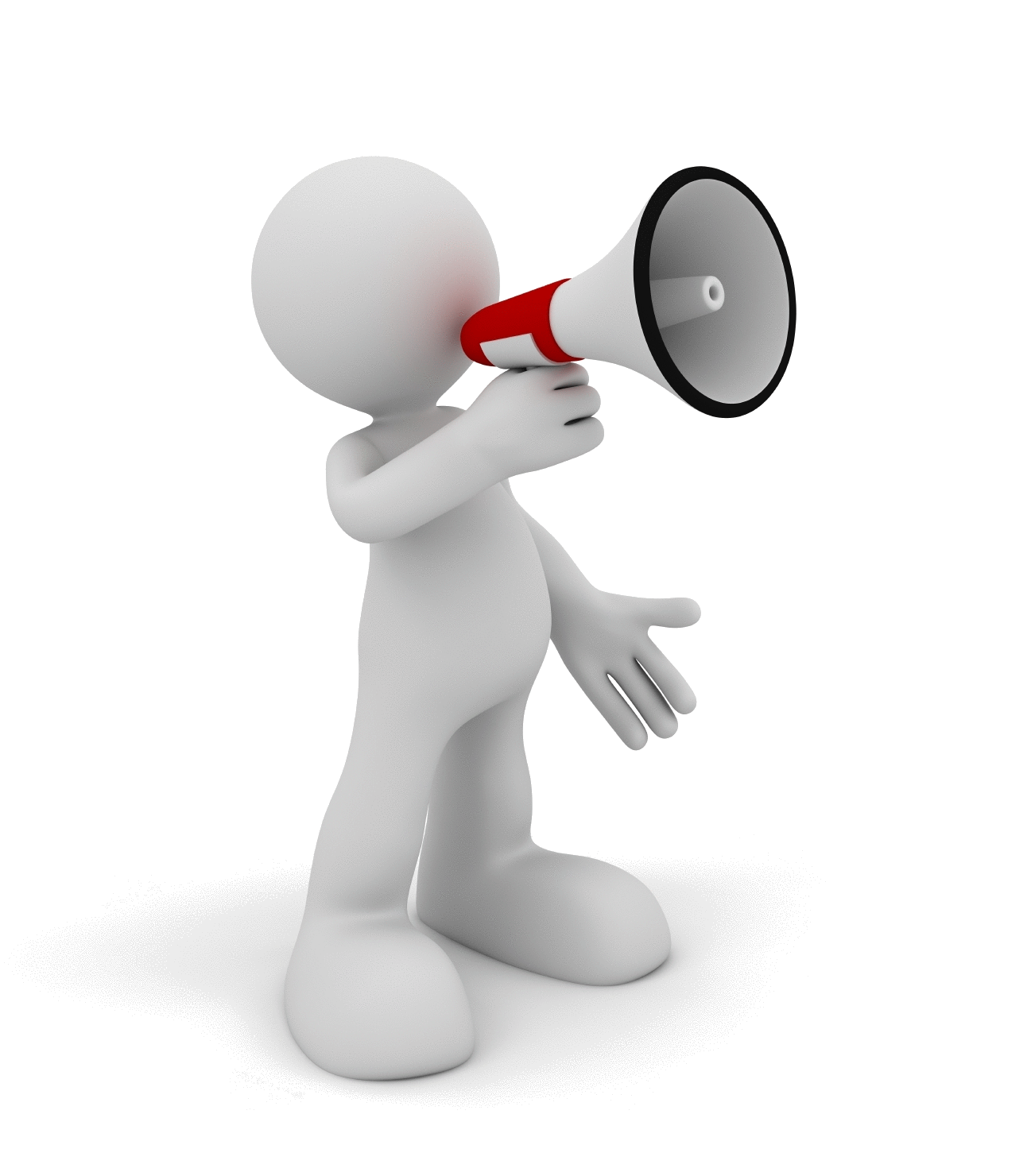 CALLROOM
EVENT13100m Rugslag - Heren
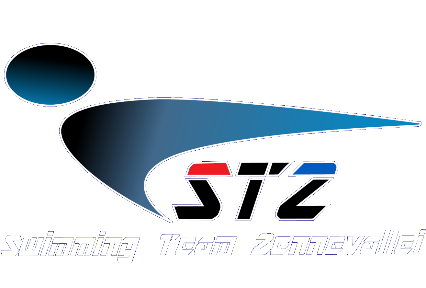 EVENT 13: 100m rugslag - HerenSERIE 1 van 1
CALLROOM
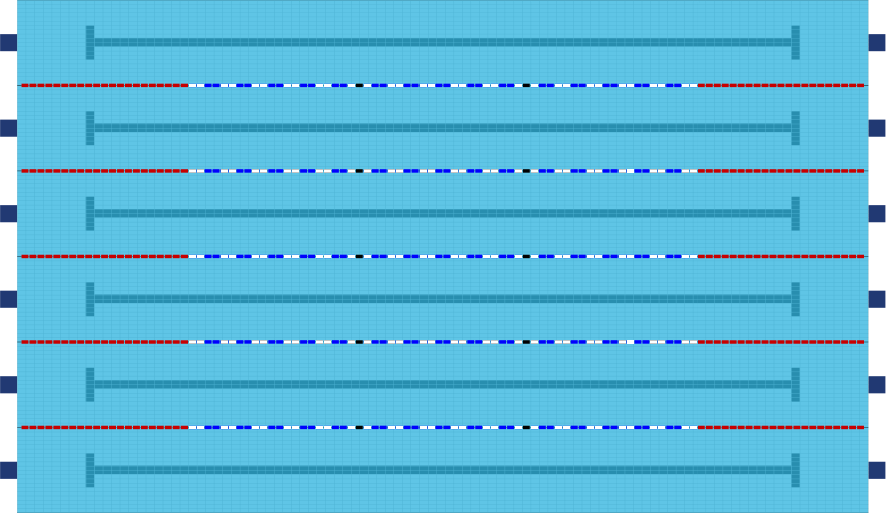 1
2
3
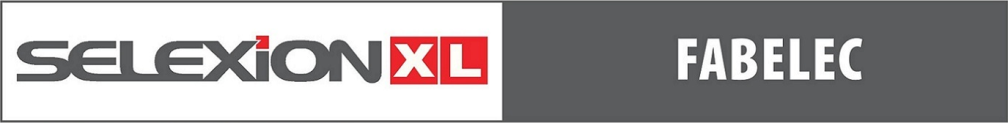 4
5
6
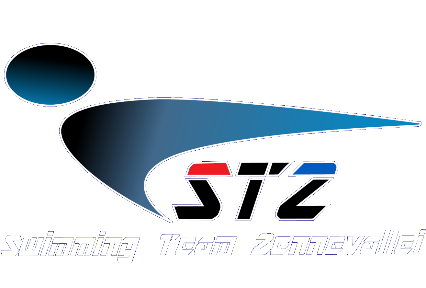 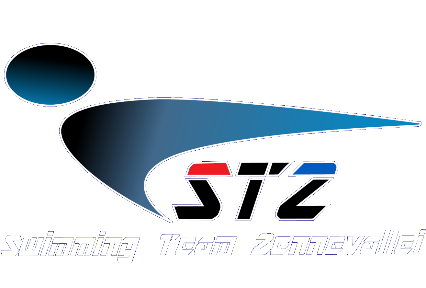 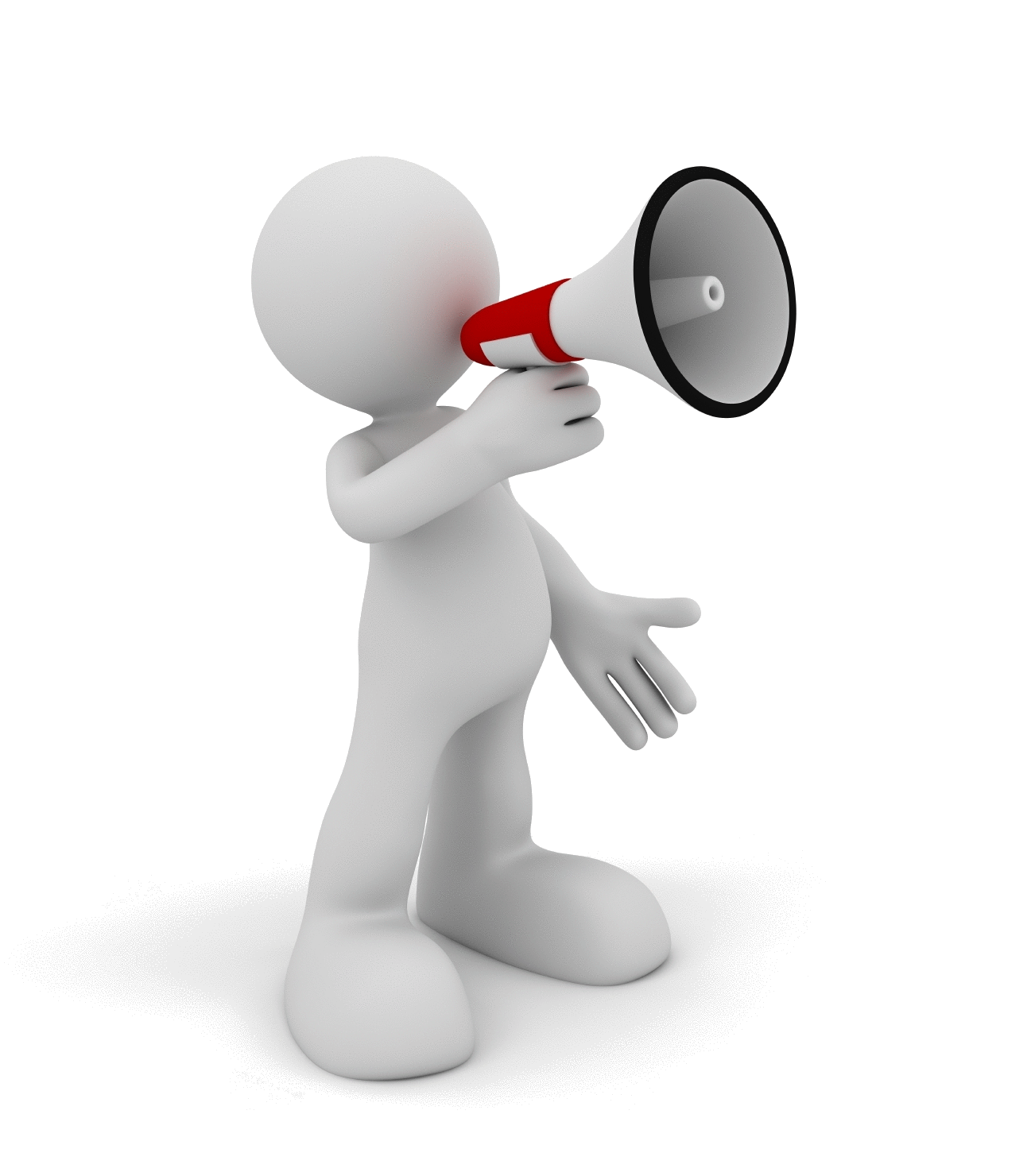 CALLROOM
EVENT14100m Rugslag - Dames
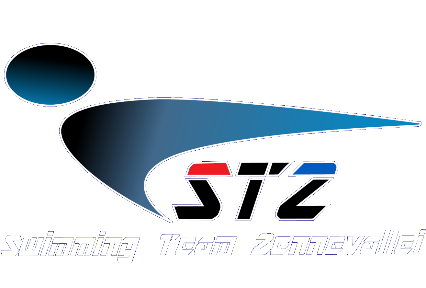 EVENT 14: 100m rugslag - DamesSERIE 1 van 1
CALLROOM
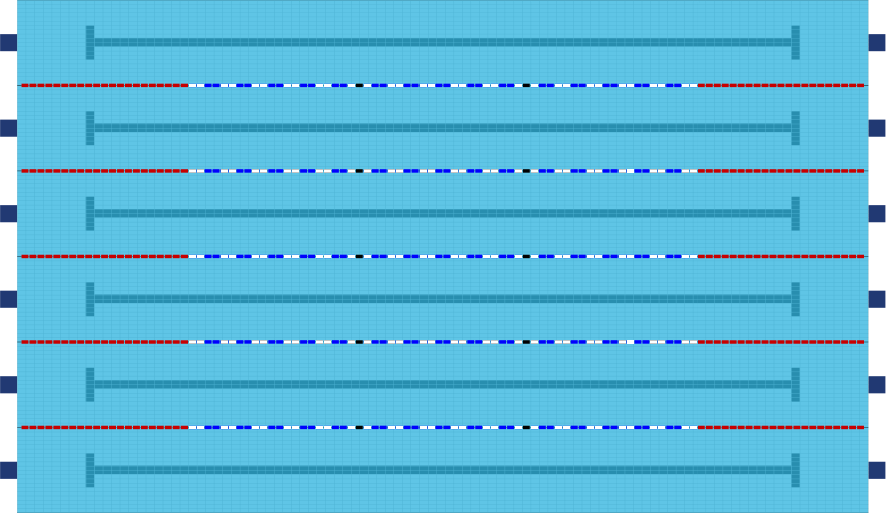 1
2
3
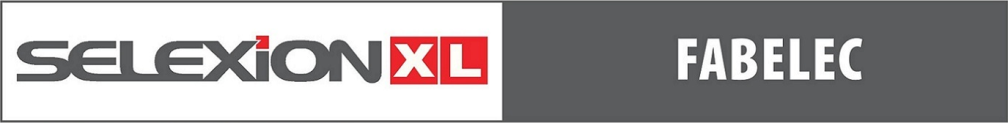 4
5
6
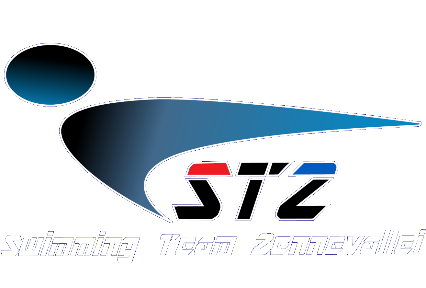 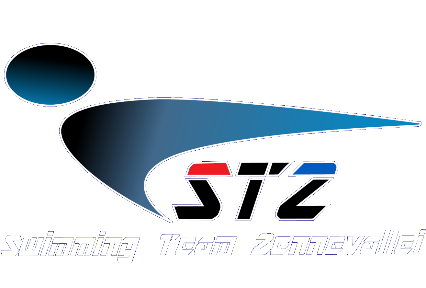 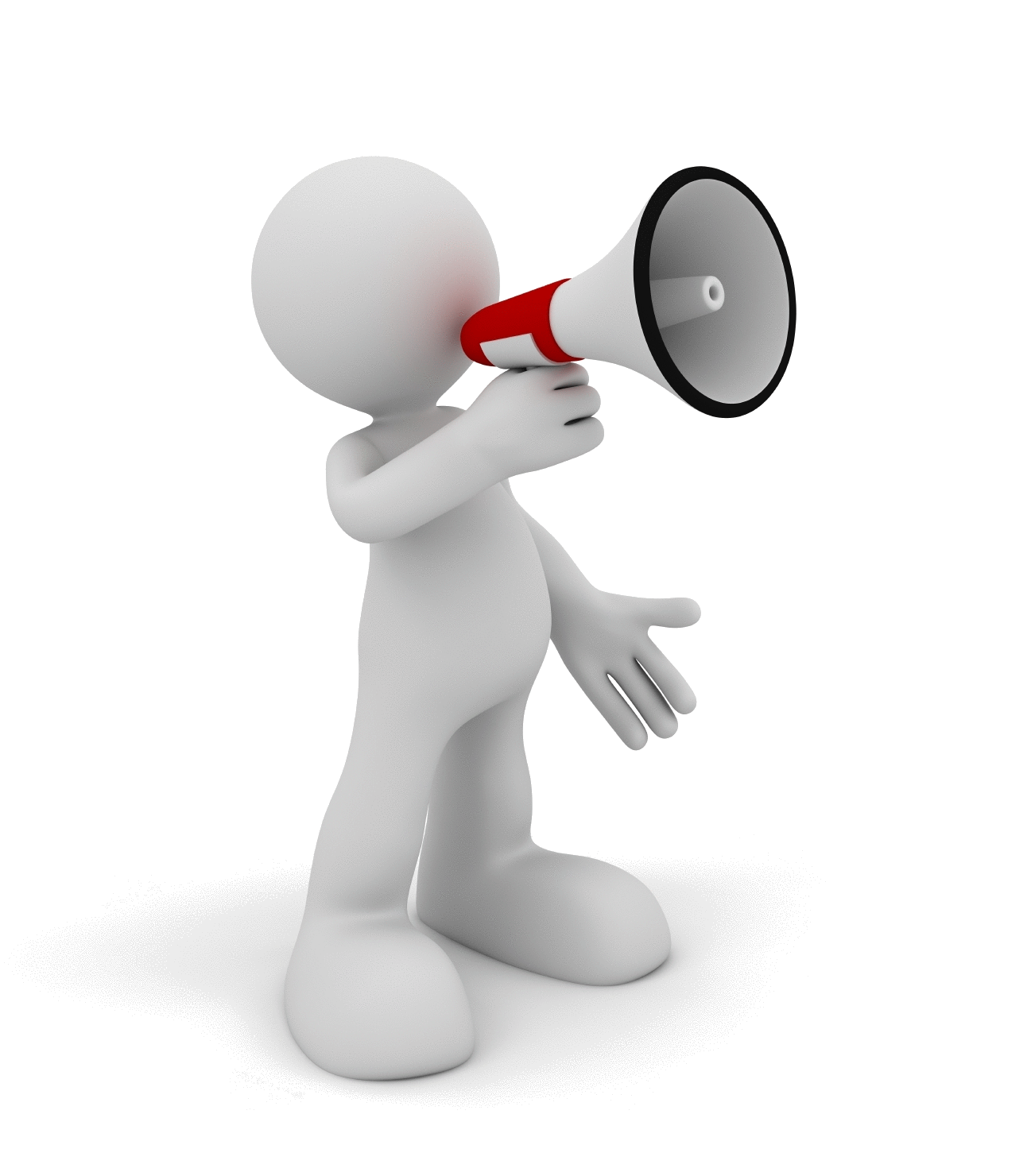 CALLROOM
EVENT15100m Schoolslag - Heren
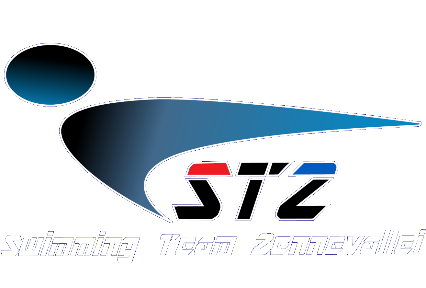 EVENT 15: 100m schoolslag - HerenSERIE 1 van 1
CALLROOM
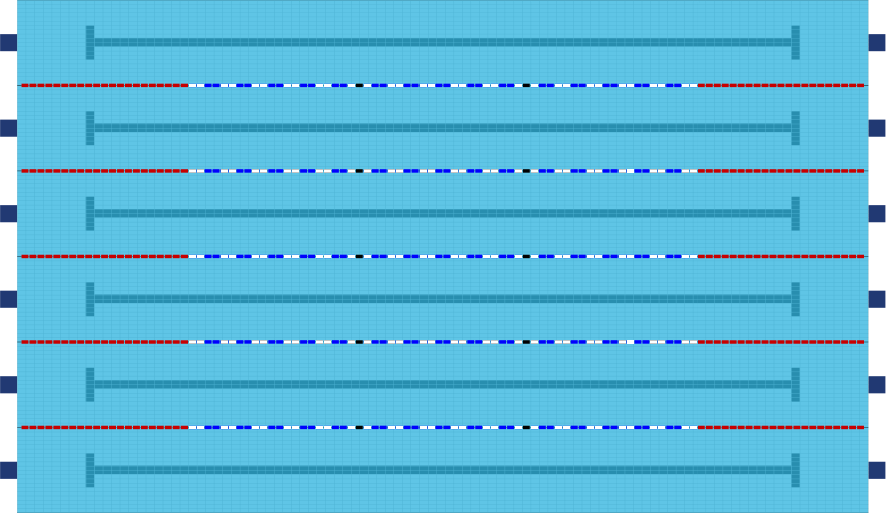 1
2
3
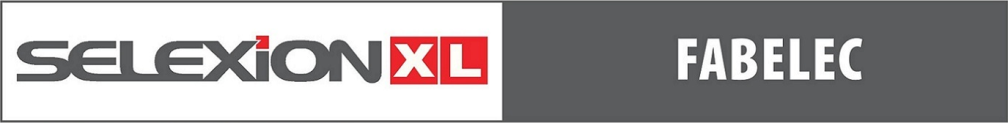 4
5
6
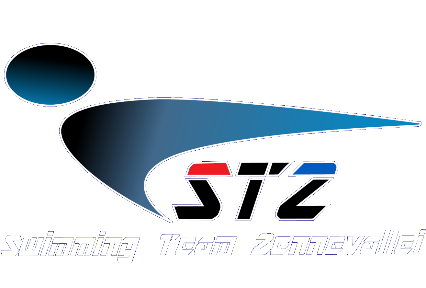 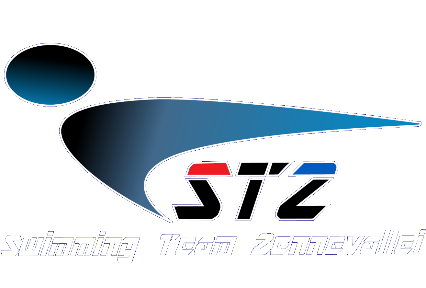 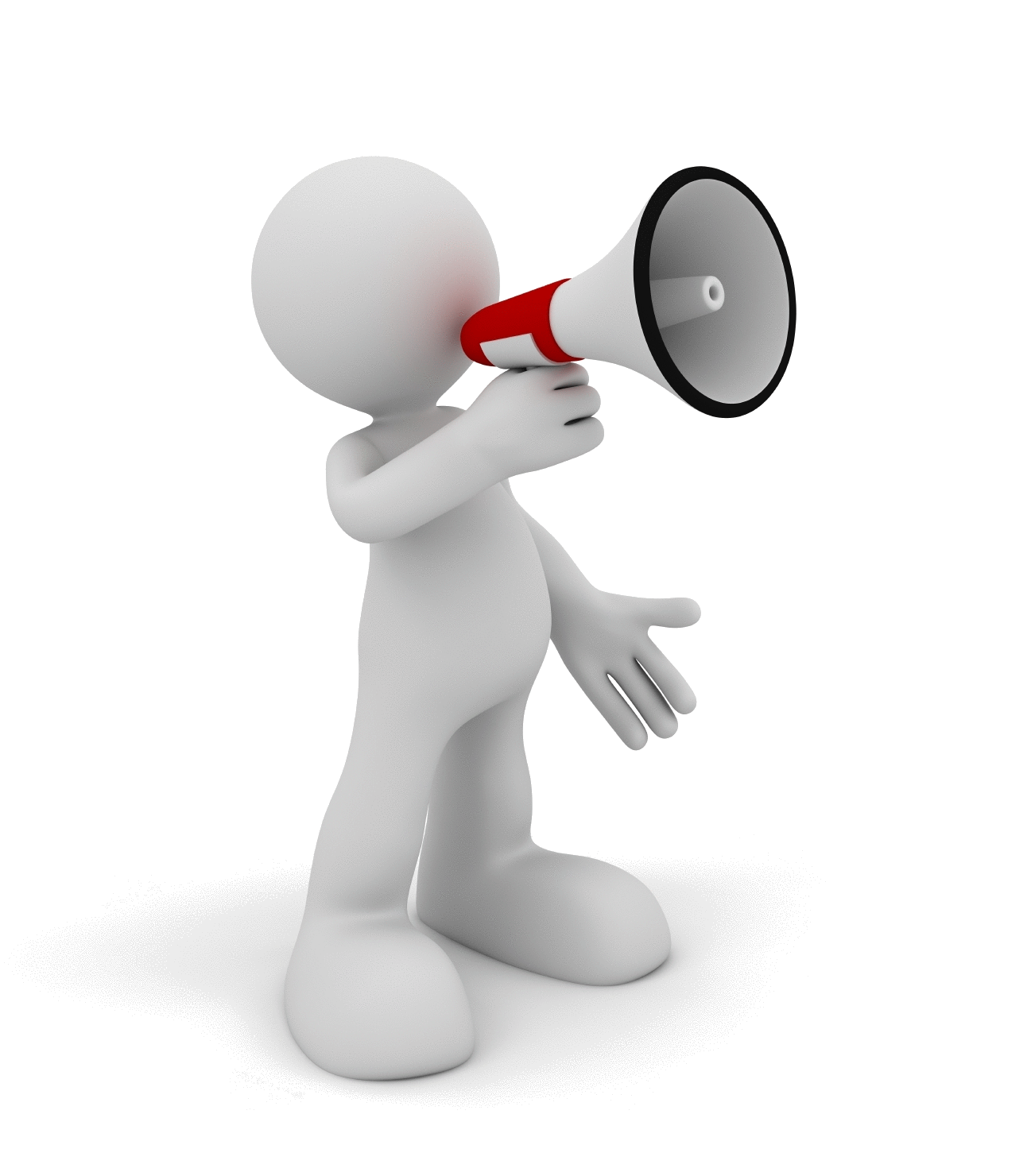 CALLROOM
EVENT16100m Schoolslag - Dames
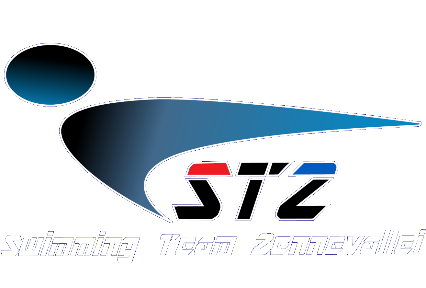 EVENT 16: 100m schoolslag - DamesSERIE 1 van 1
CALLROOM
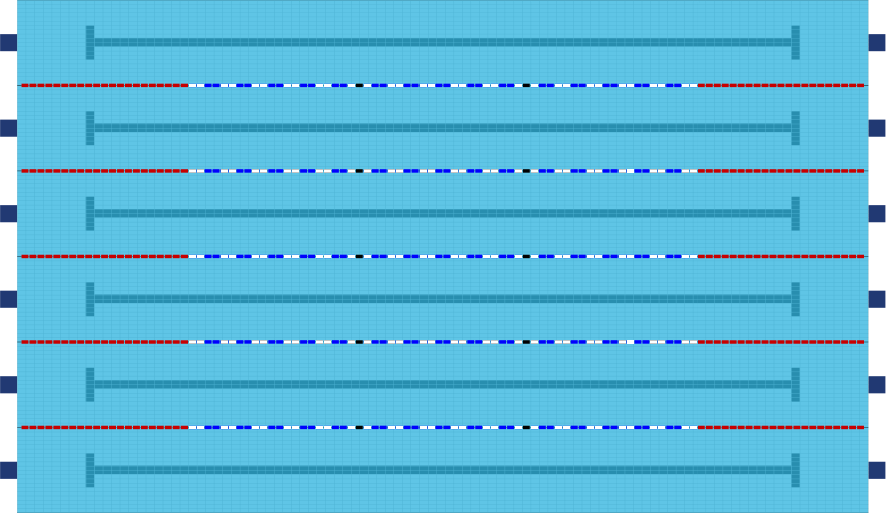 1
2
3
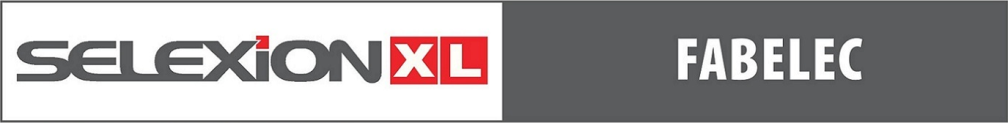 4
5
6
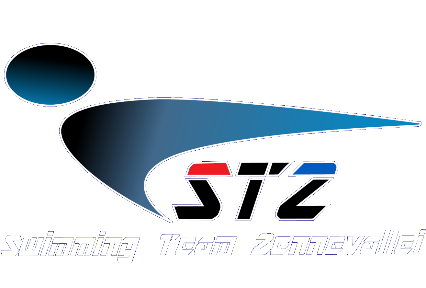 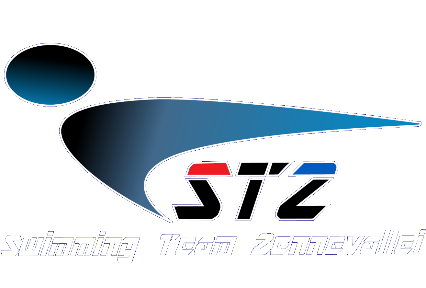 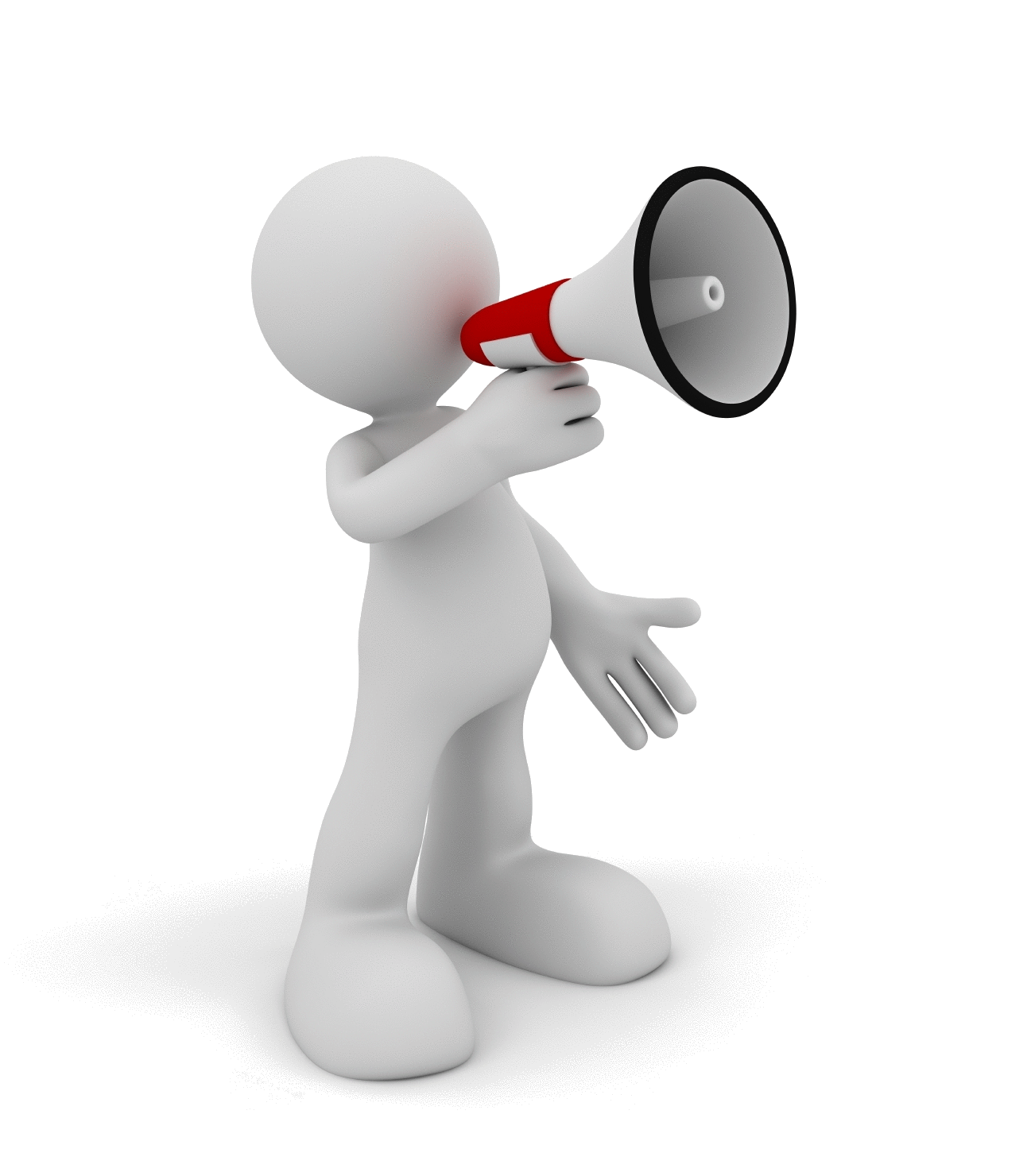 CALLROOM
PAUZE
Inzwemmen NIET mogelijk !
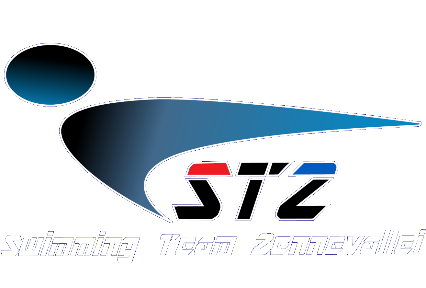 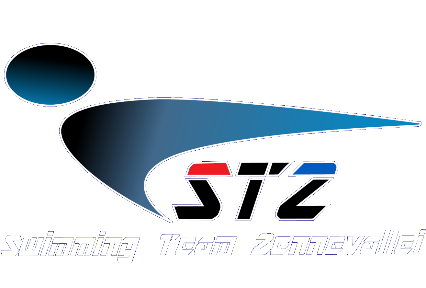 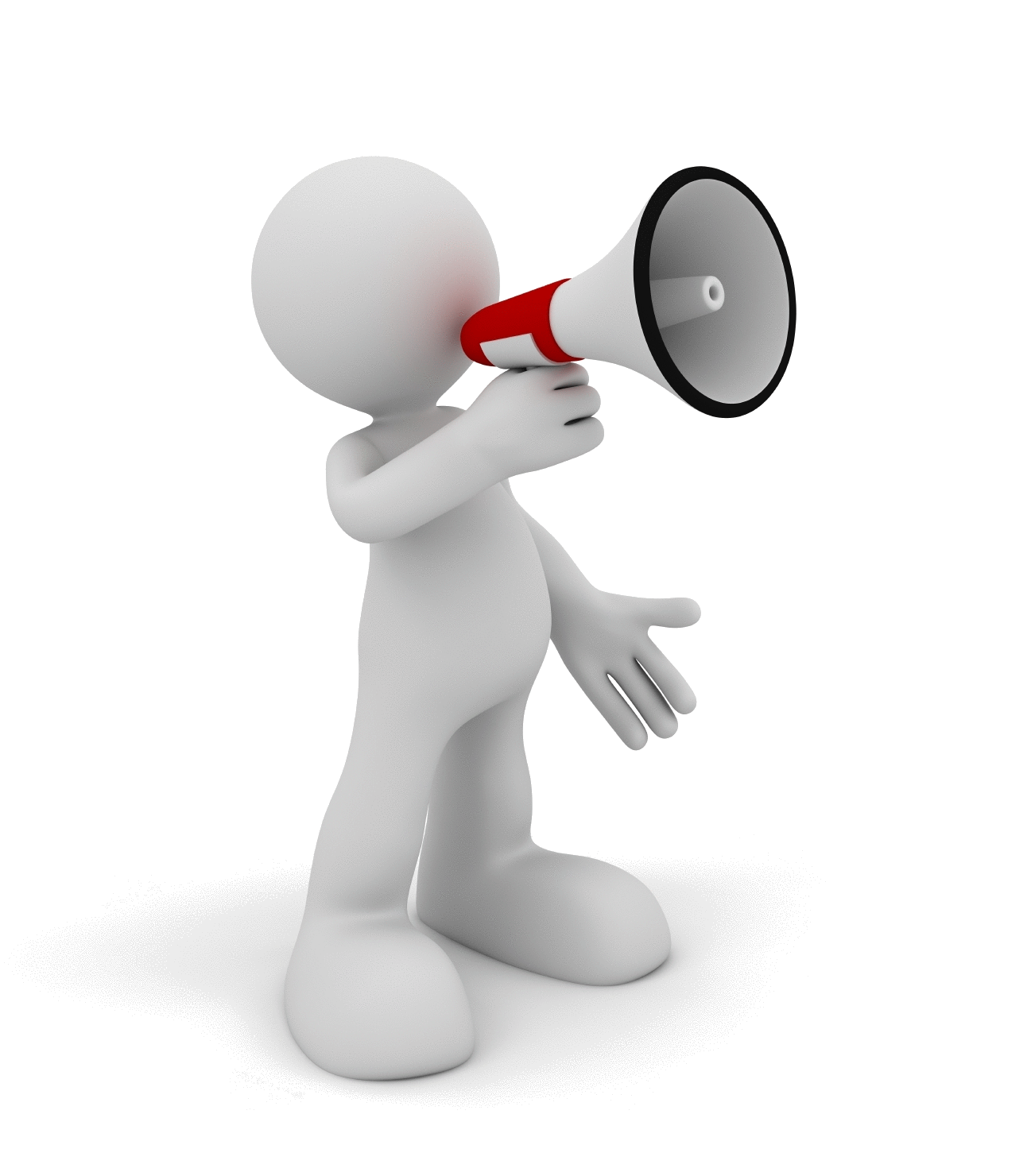 CALLROOM
EVENT17100m Wisselslag - Eendjes
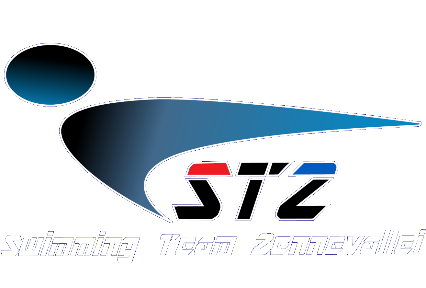 EVENT 17: 100m wisselslag - EendjesSERIE 1 van 1
CALLROOM
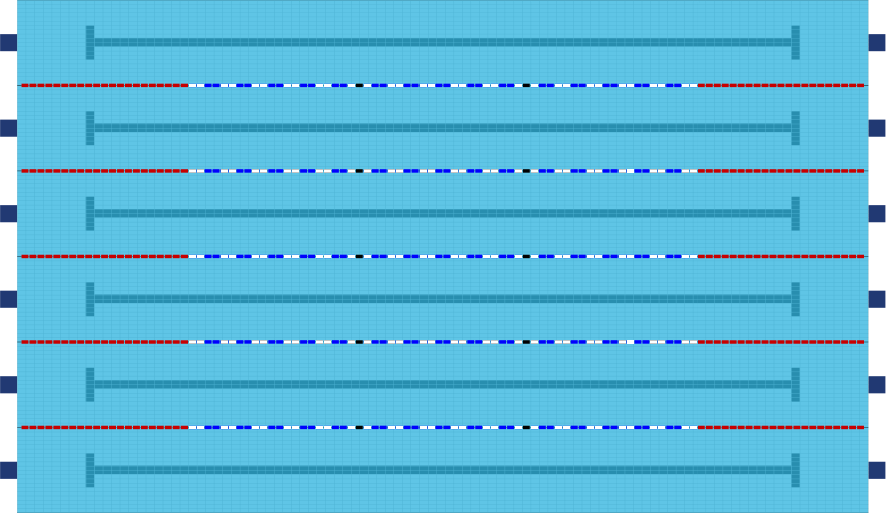 1
2
3
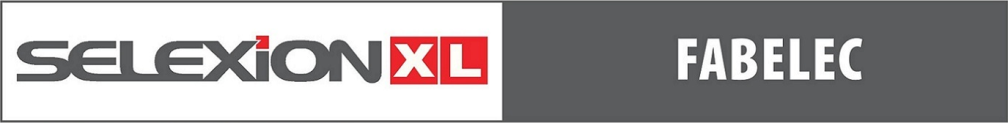 4
5
6
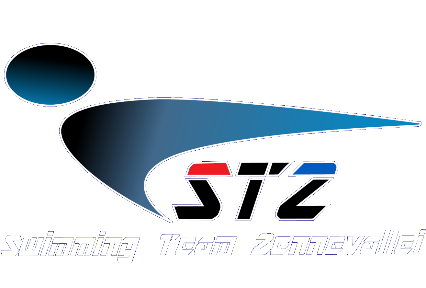 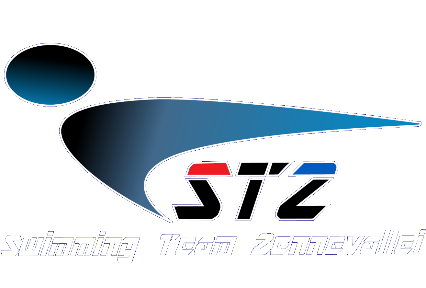 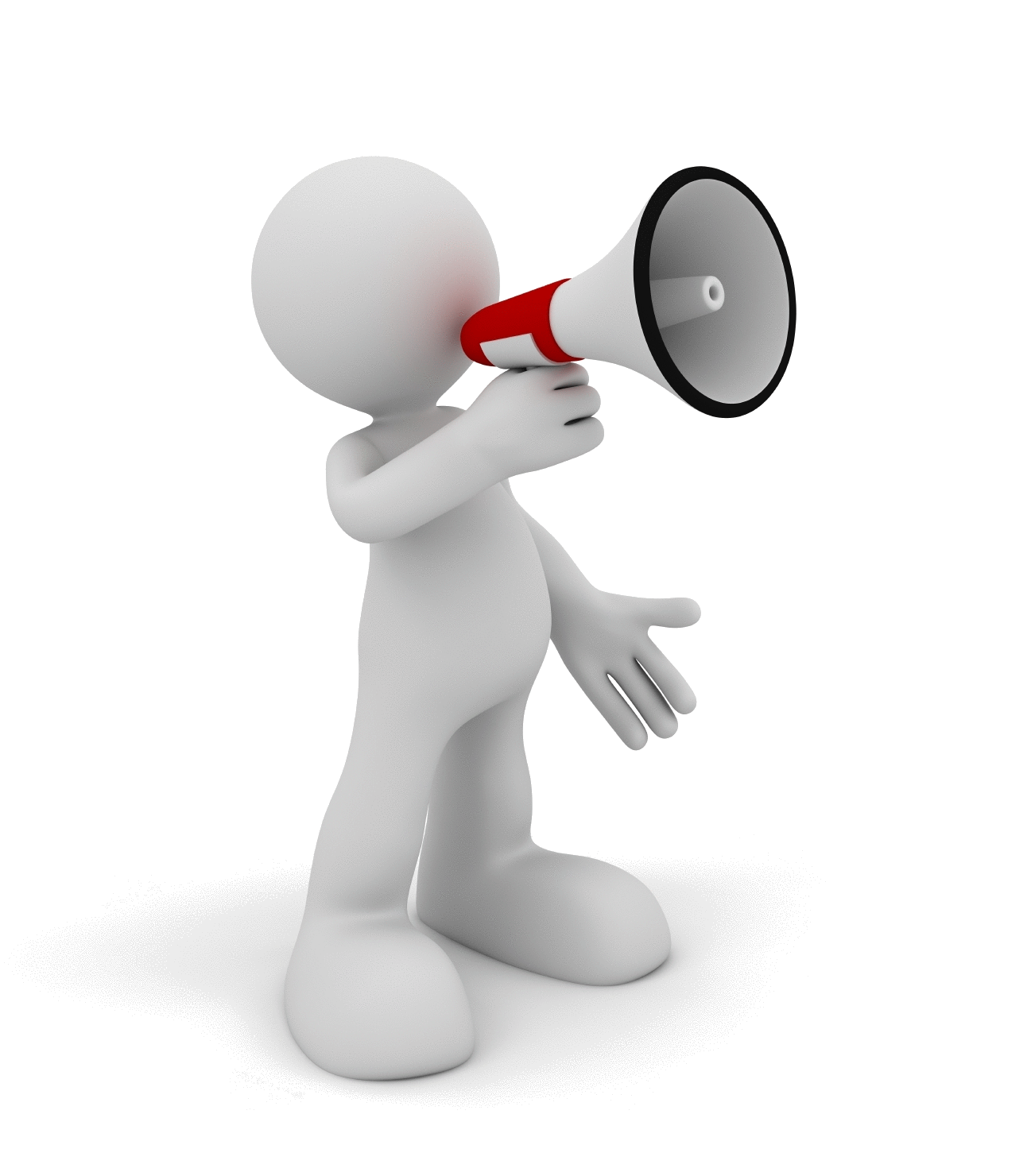 CALLROOM
EVENT18100m Wisselslag - Heren
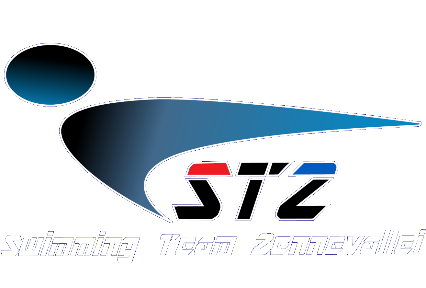 EVENT 18: 100m wisselslag - HerenSERIE 1 van 1
CALLROOM
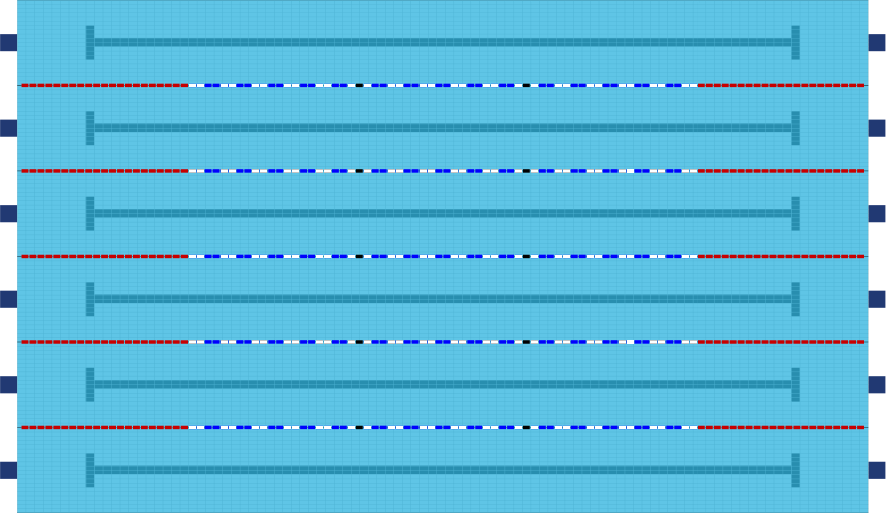 1
2
3
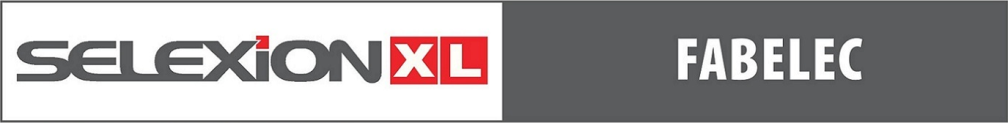 4
5
6
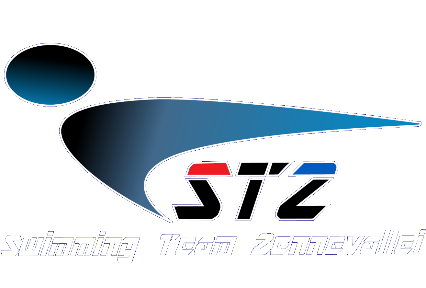 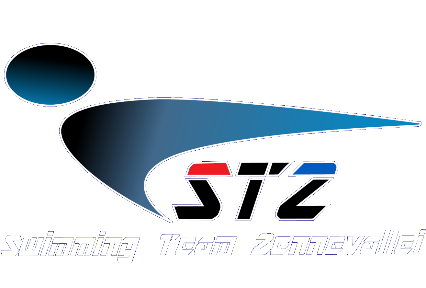 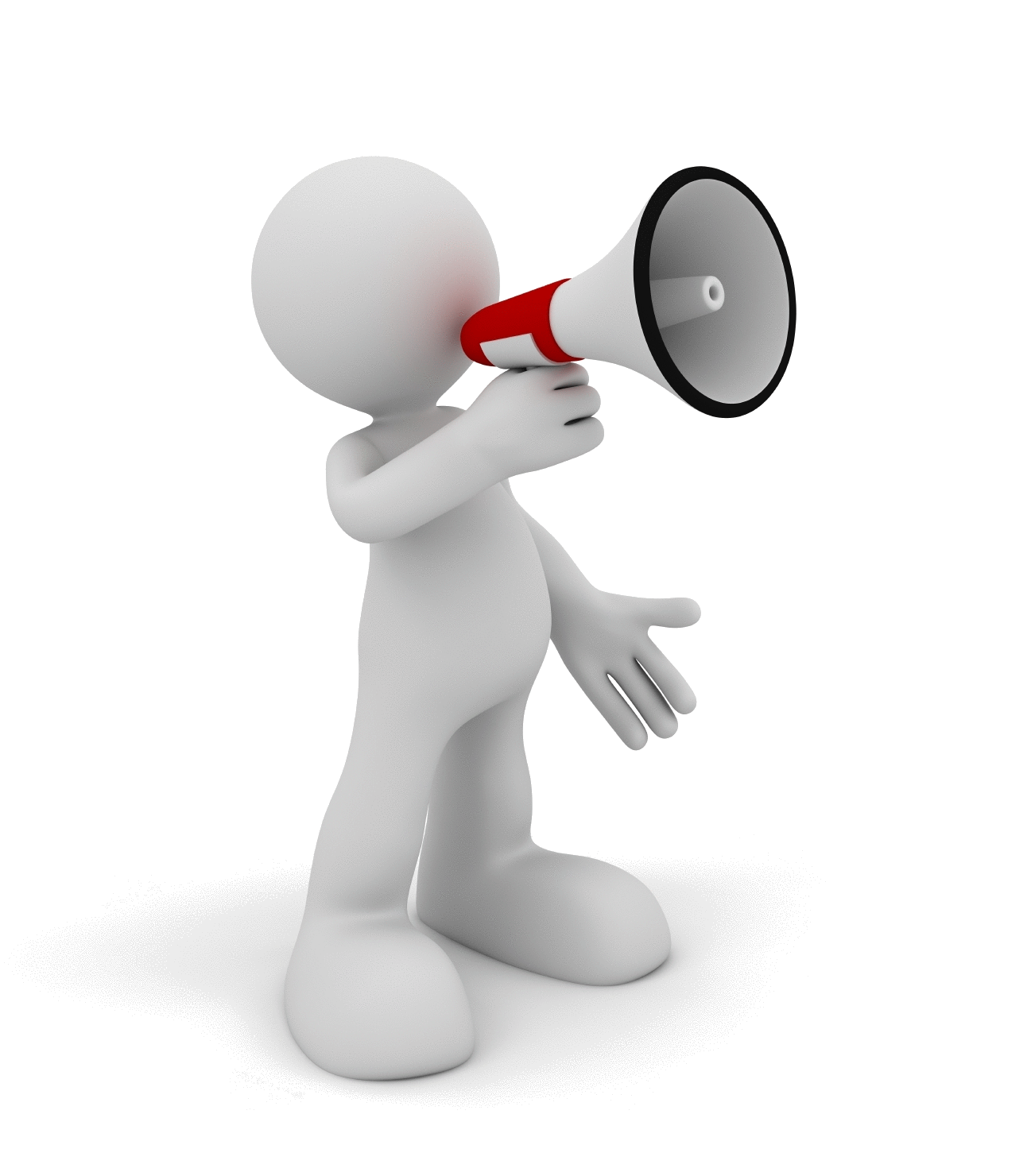 CALLROOM
EVENT19100m Vlinderslag - Dames
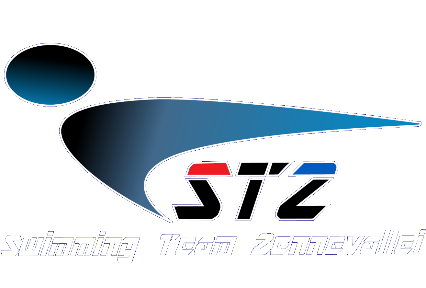 EVENT 19: 100m vlinderslag - DamesSERIE 1 van 1
CALLROOM
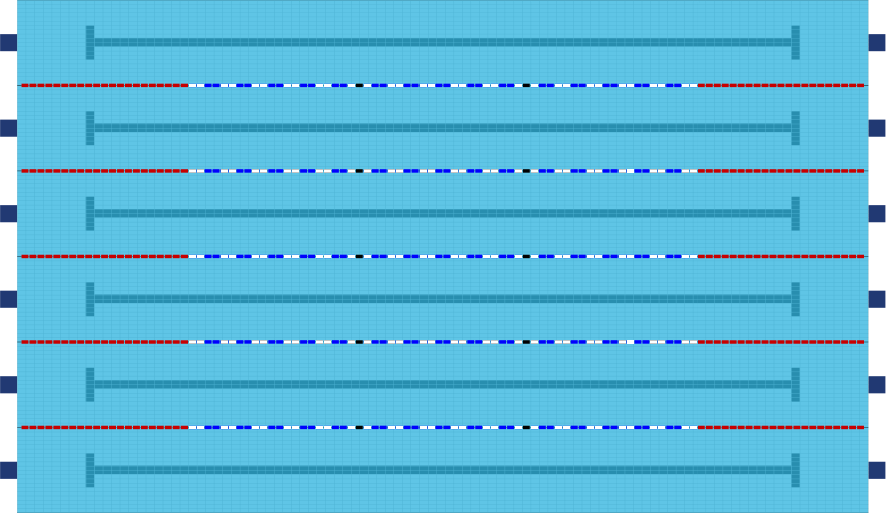 1
2
3
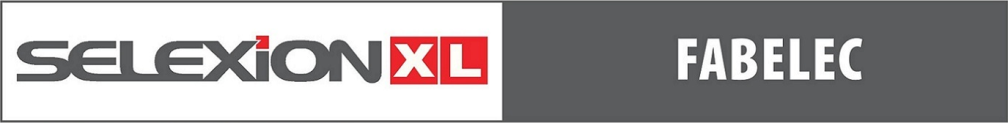 4
5
6
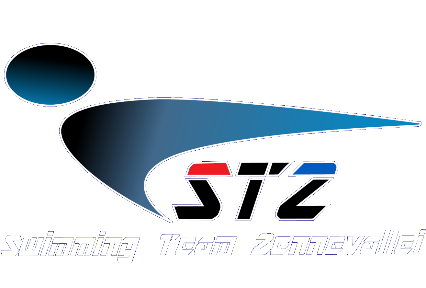 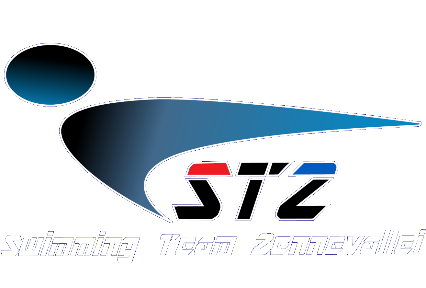 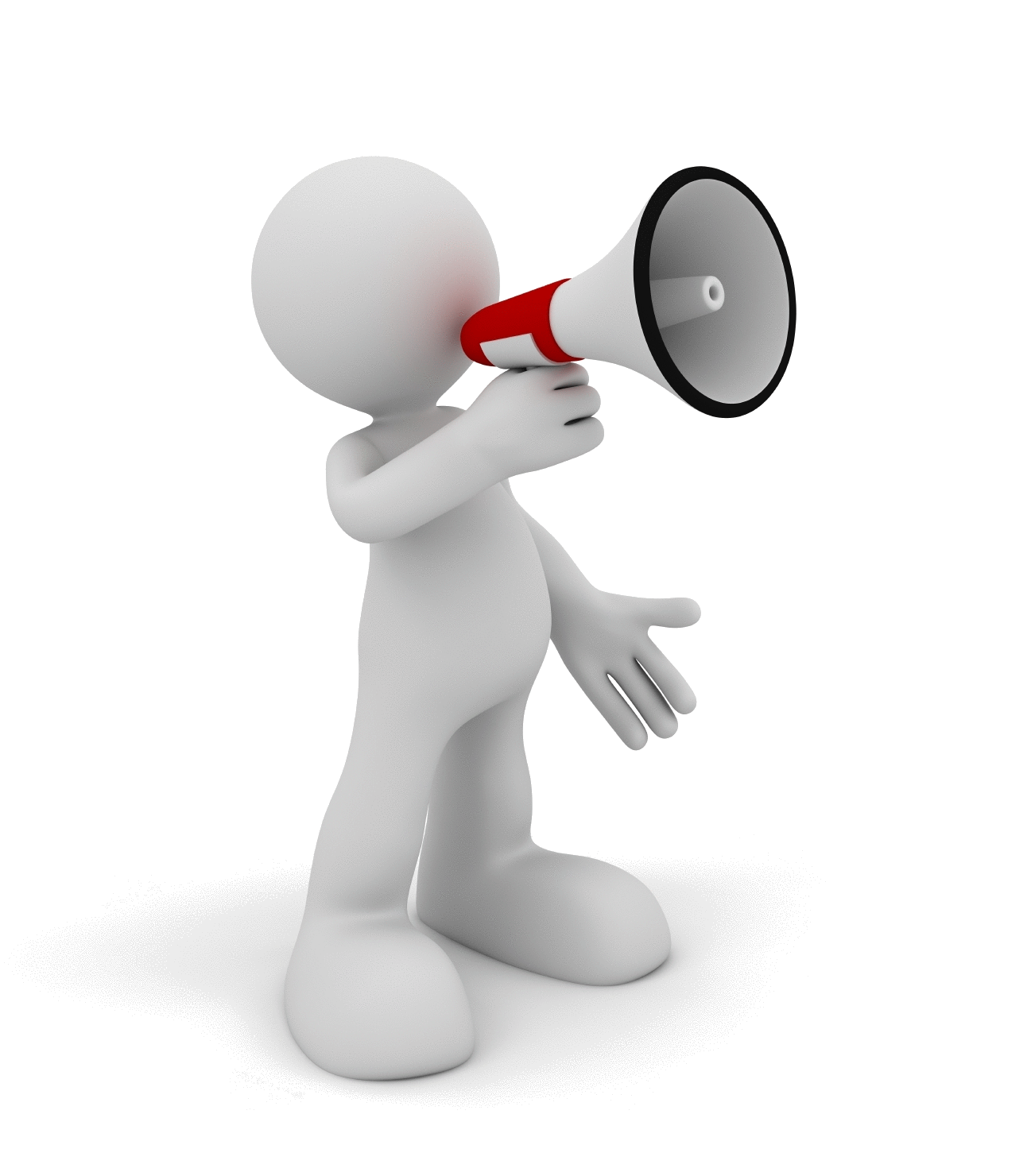 CALLROOM
EVENT20100m Vlinderslag - Heren
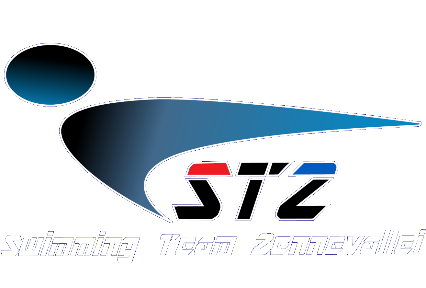 EVENT 20: 100m vlinderslag - HerenSERIE 1 van 1
CALLROOM
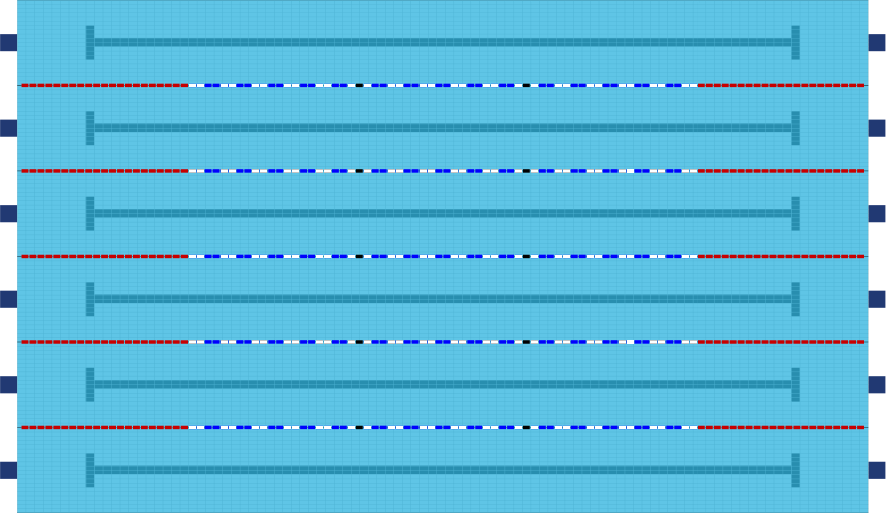 1
2
3
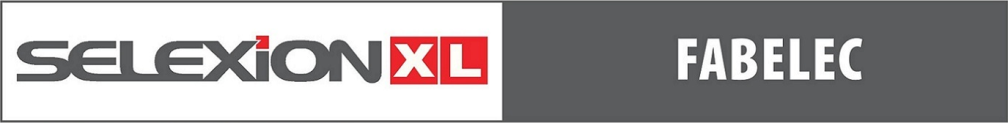 4
5
6
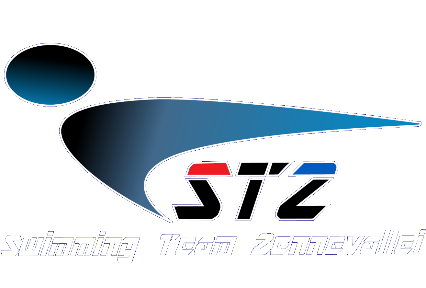 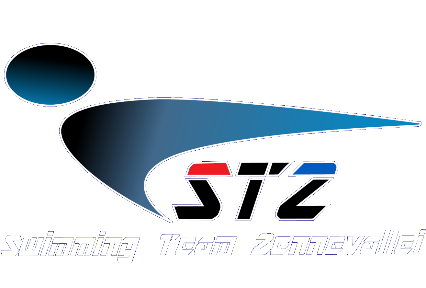 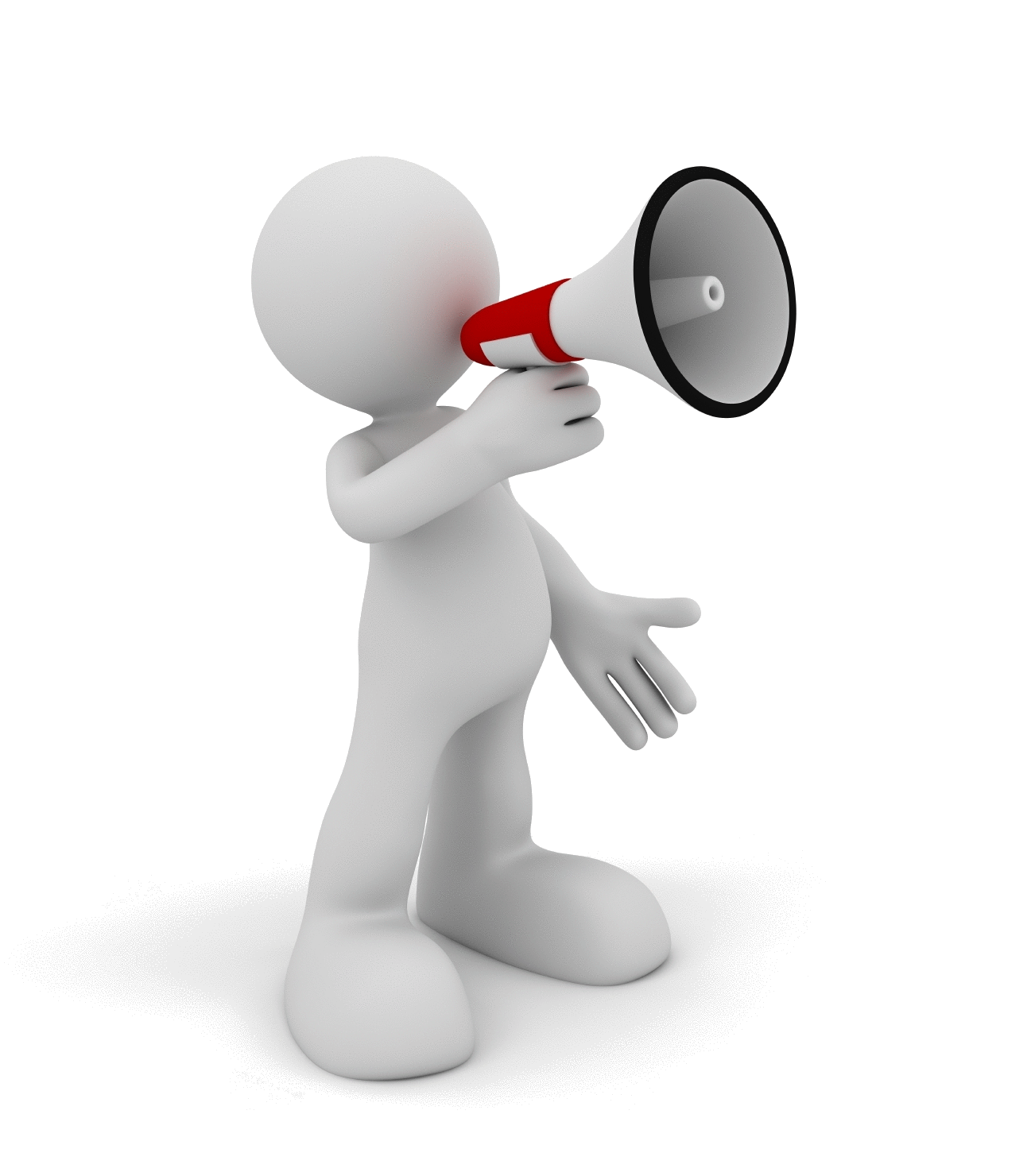 CALLROOM
EVENT21100m Vrije slag - Dames
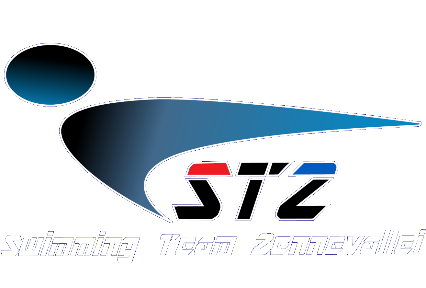 EVENT 21: 100m vrije slag - DamesSERIE 1 van 1
CALLROOM
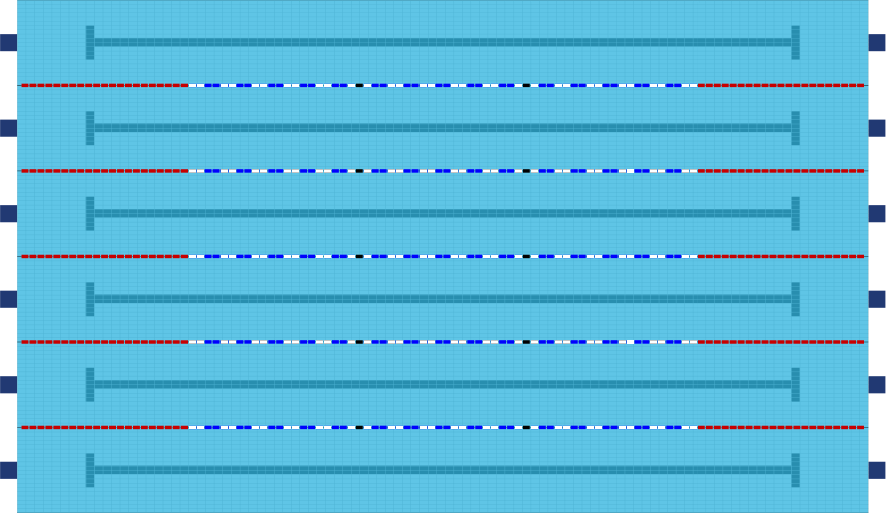 1
2
3
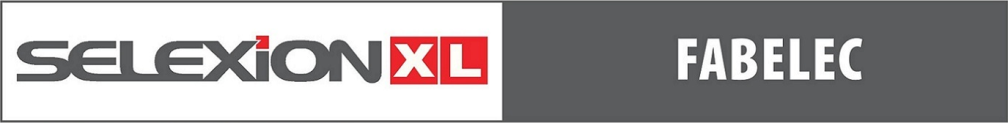 4
5
6
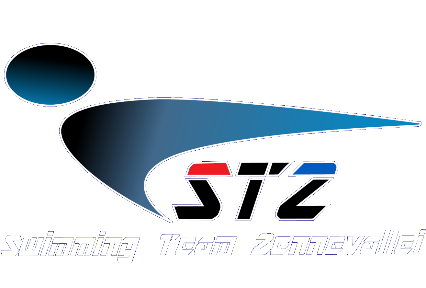 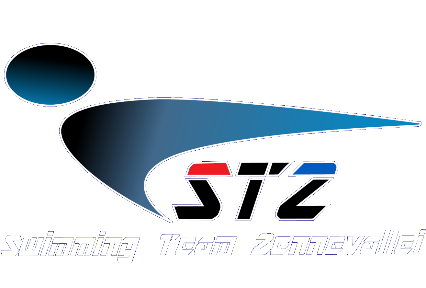 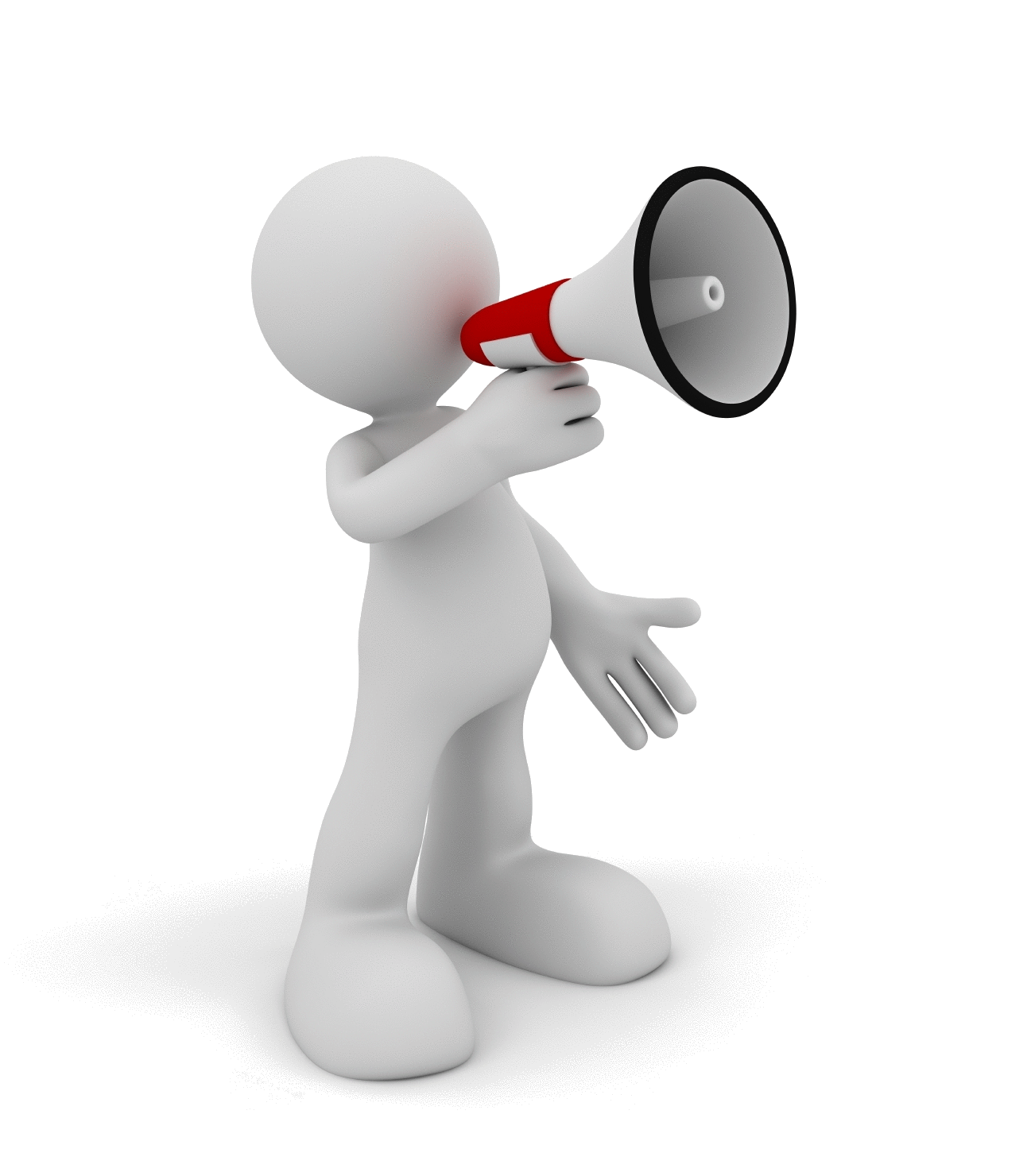 CALLROOM
EVENT22100m Vrije slag - Heren
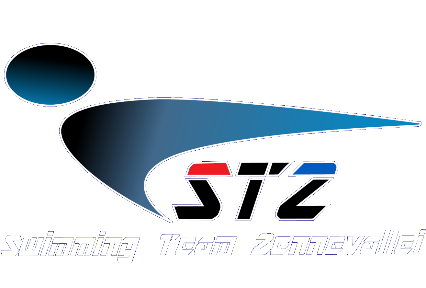 EVENT 22: 100m vrije slag – HerenSERIE 1 van 1
CALLROOM
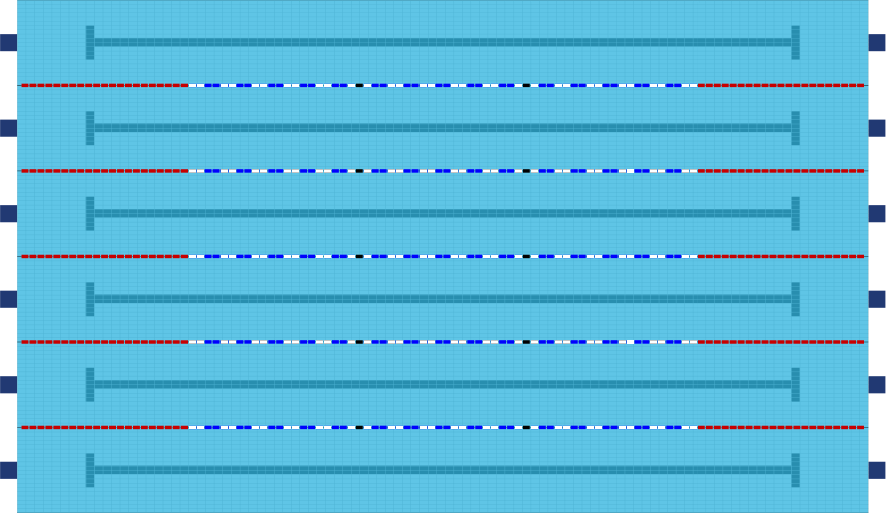 1
2
3
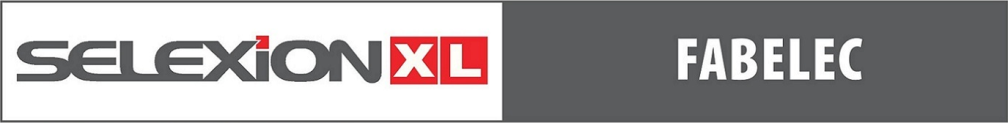 4
5
6
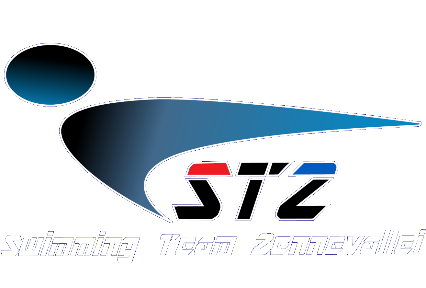 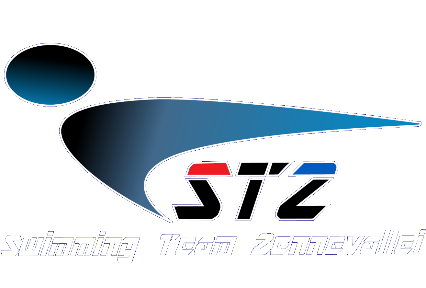 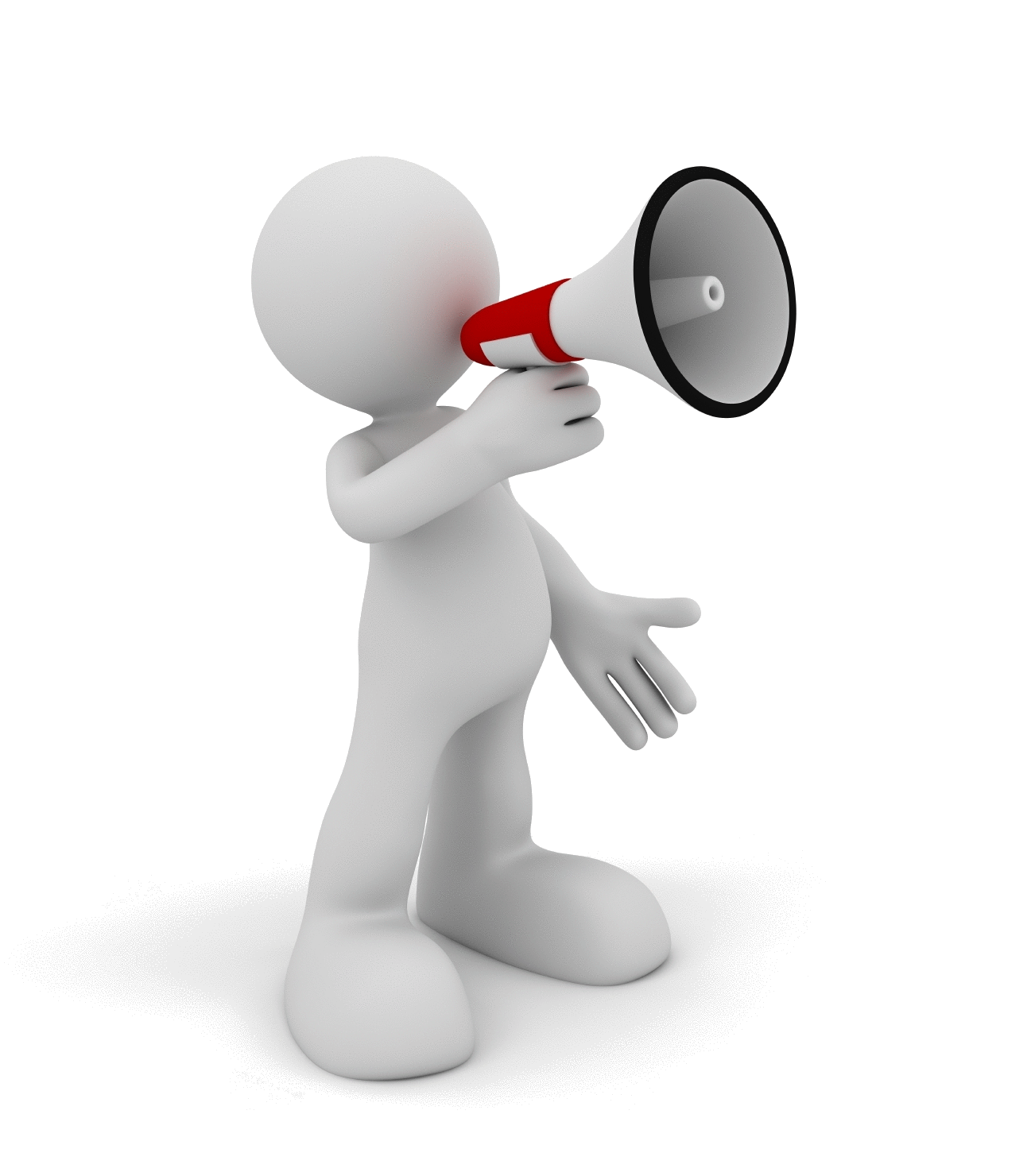 CALLROOM
PAUZE
Inzwemmen NIET mogelijk !
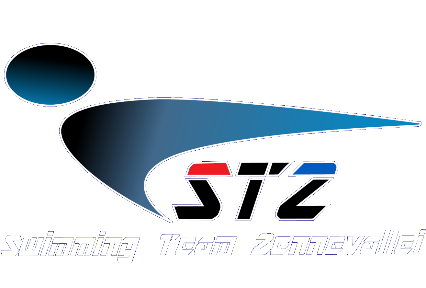 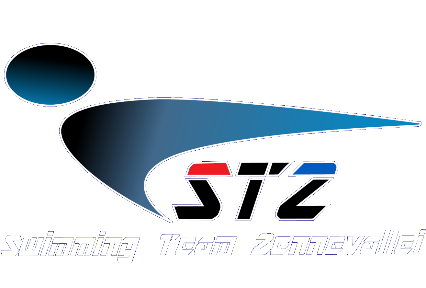 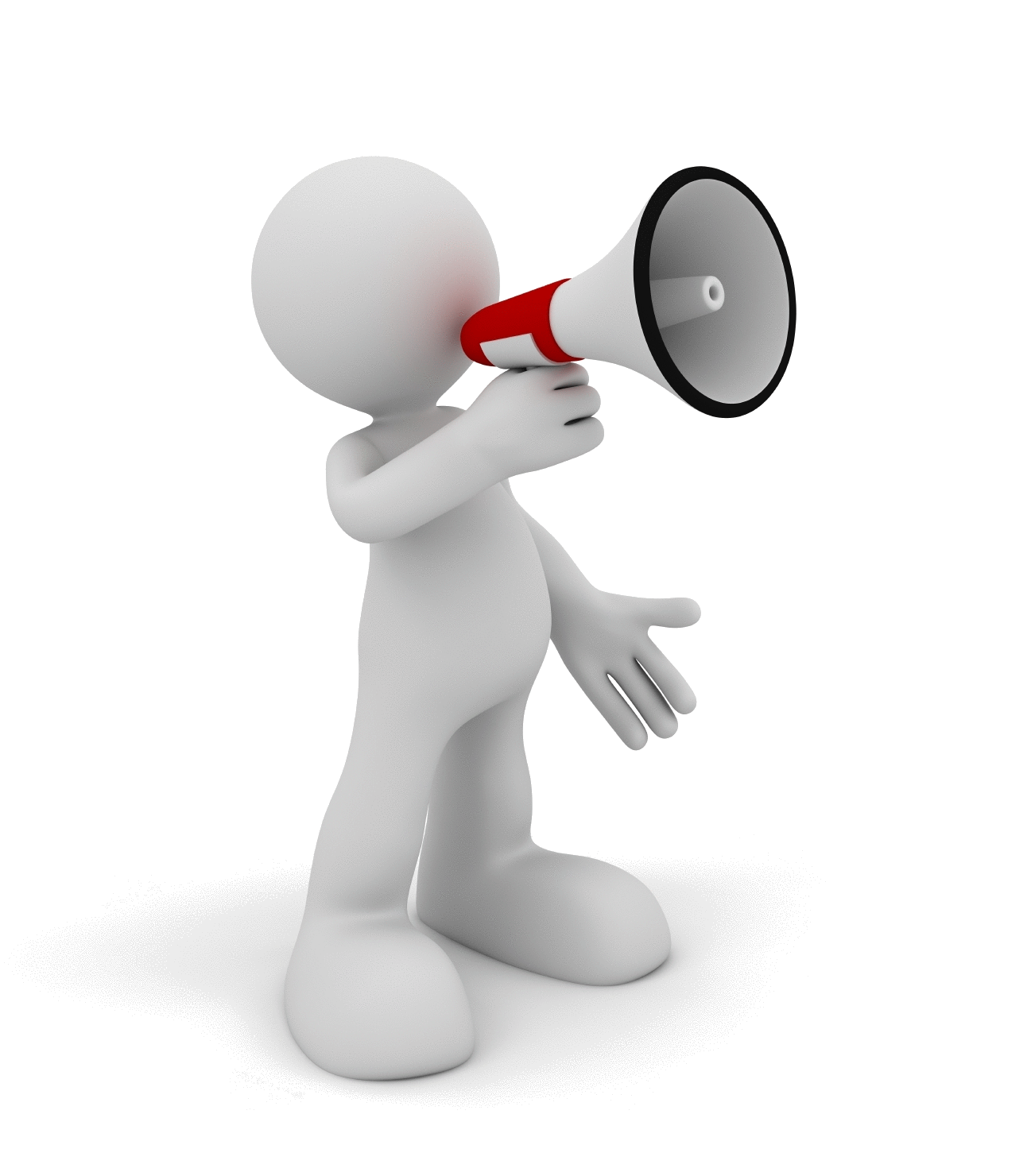 CALLROOM
EVENT234x100m Vrije slag - Dames
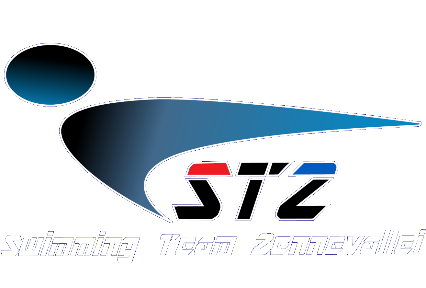 EVENT 23: 4x100m vrije slag – DamesSERIE 1 van 1
CALLROOM
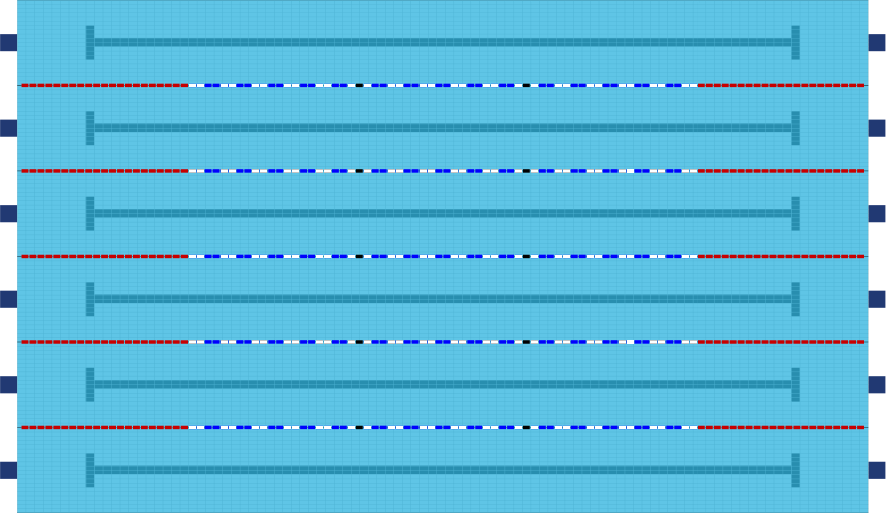 1
2
3
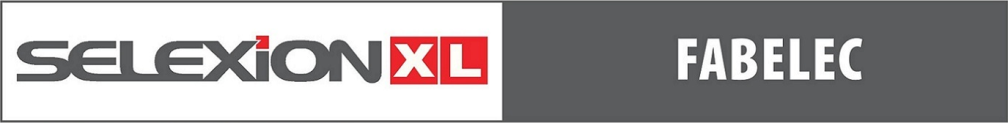 4
5
6
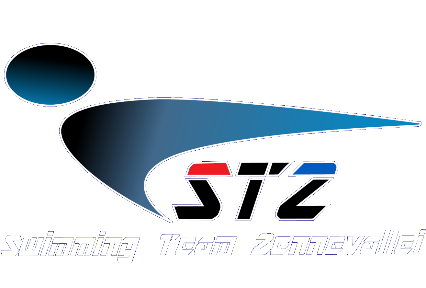 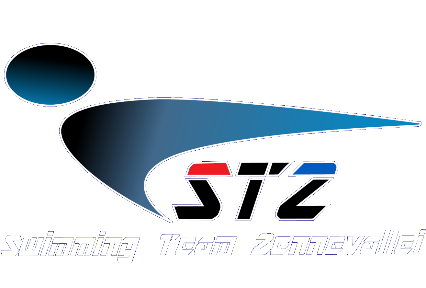 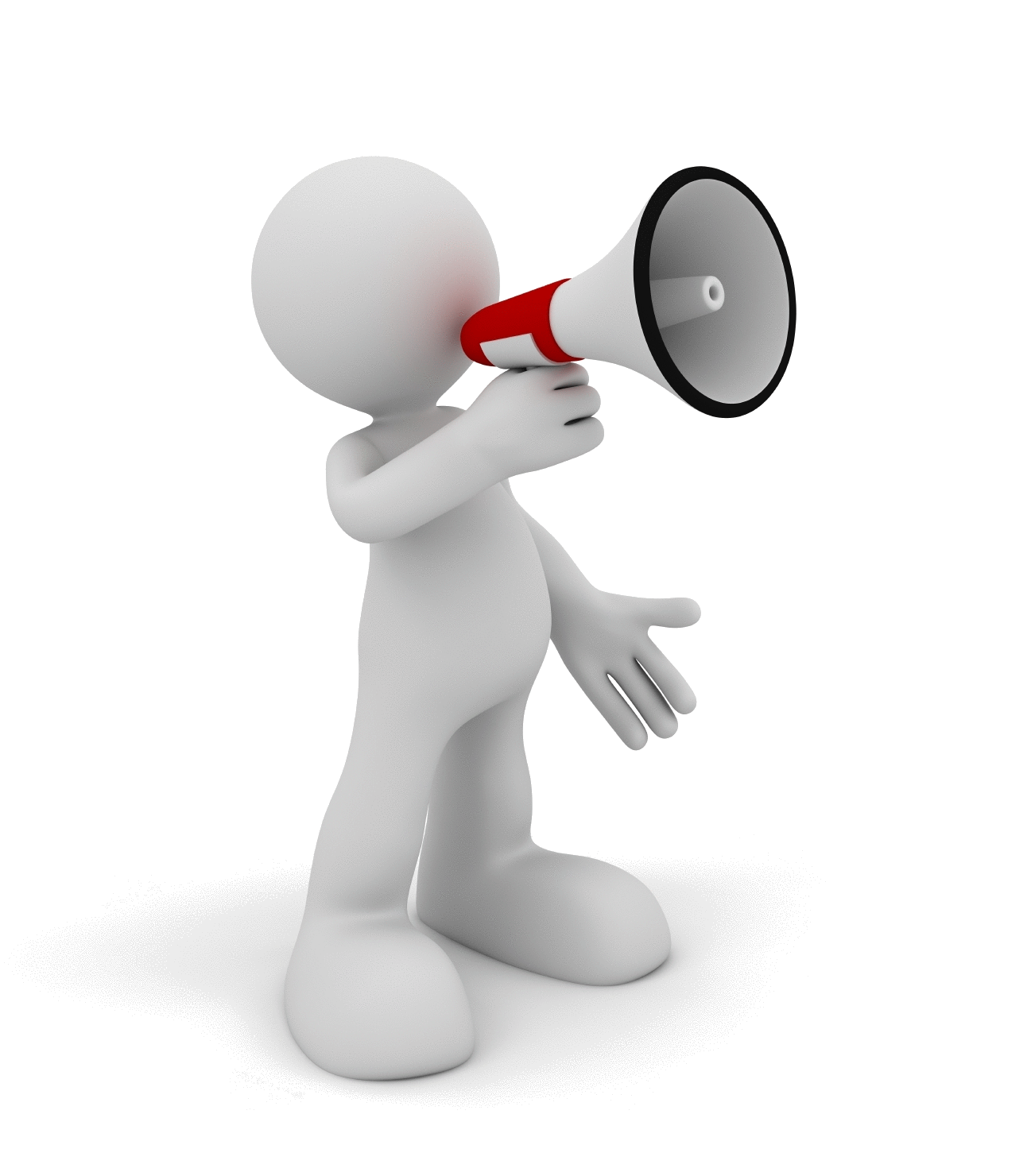 CALLROOM
EVENT244x100m Vrije slag - Heren
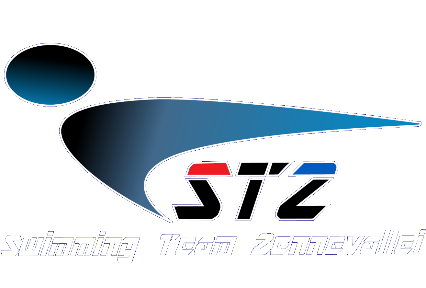 EVENT 24: 4x100m vrije slag – HerenSERIE 1 van 1
CALLROOM
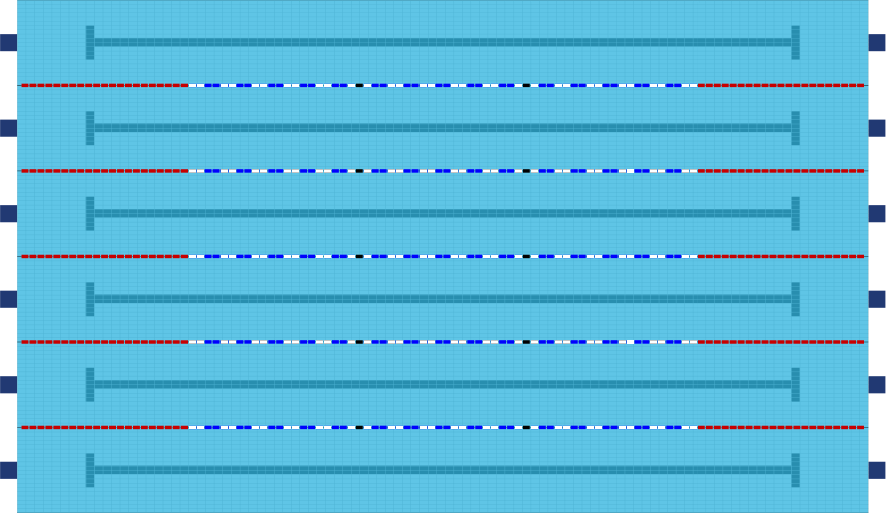 1
2
3
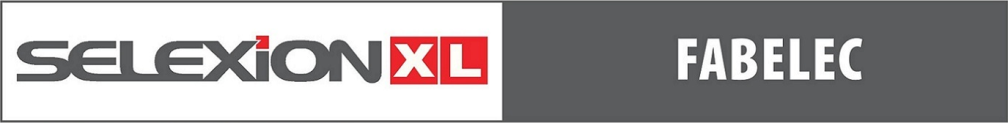 4
5
6
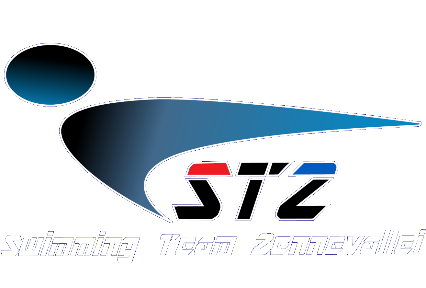 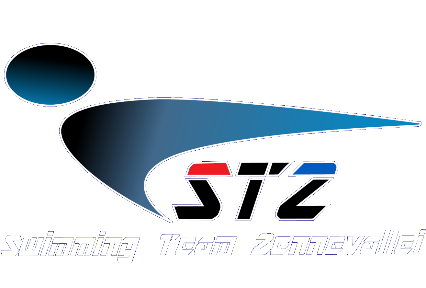 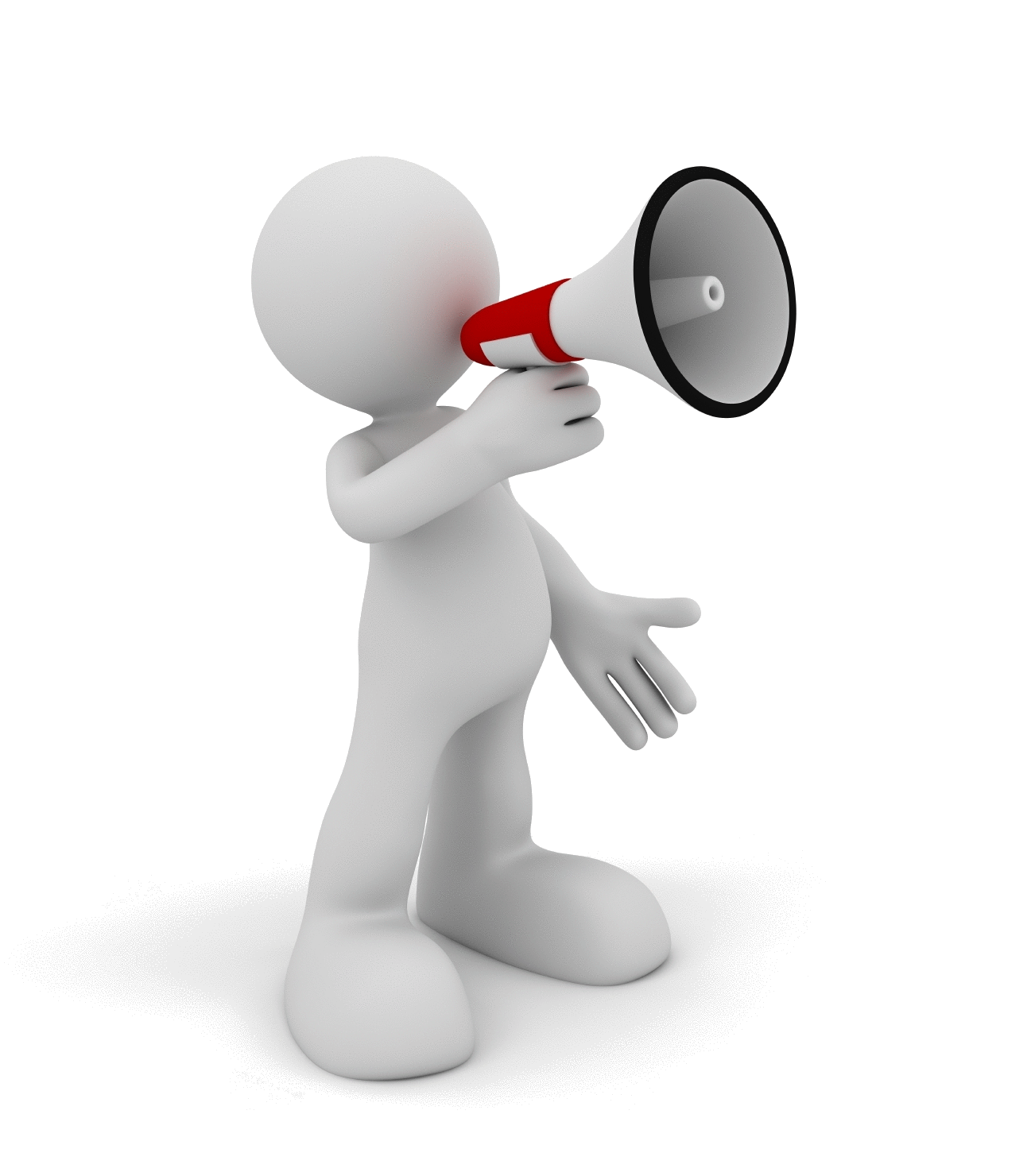 CALLROOM
EINDE
Medailles Event 11 – 24
Individuele prijzen & Beker
13:30 – 13:55 inzwemmen (DDAT, MEGA & WLW) // 13:55 – 14:20 inzwemmen (AART, CNBA, CNSN, DIZV, HN & WSD)  // 14:30 begin wedstrijd (3 oproepkamers)  #succes iedereen ...